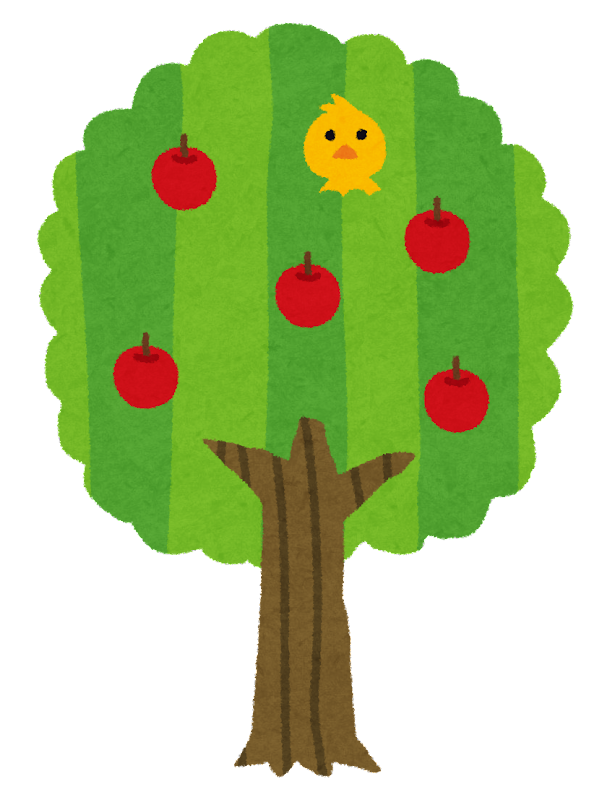 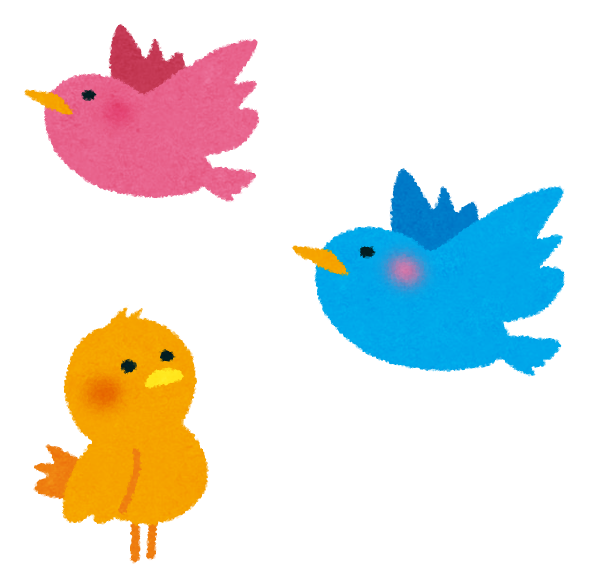 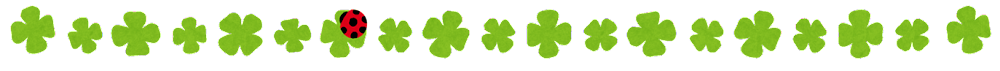 小学校英単語カード
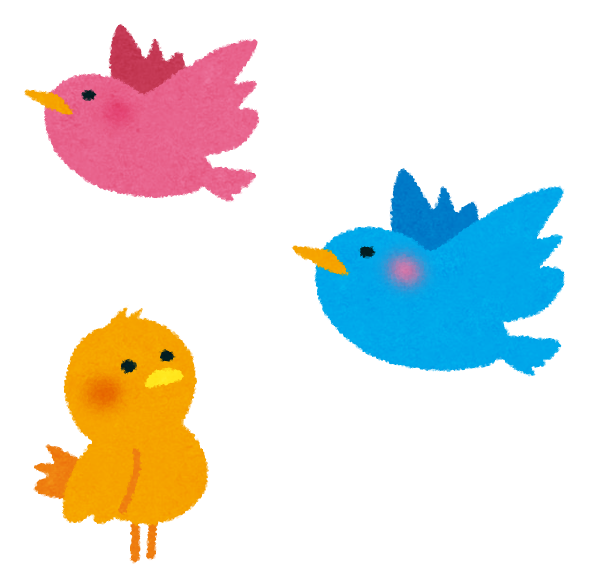 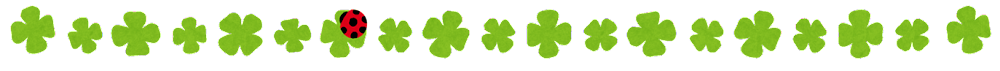 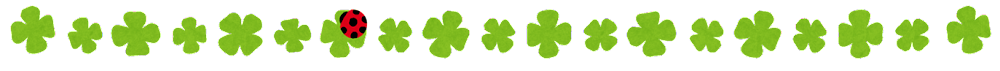 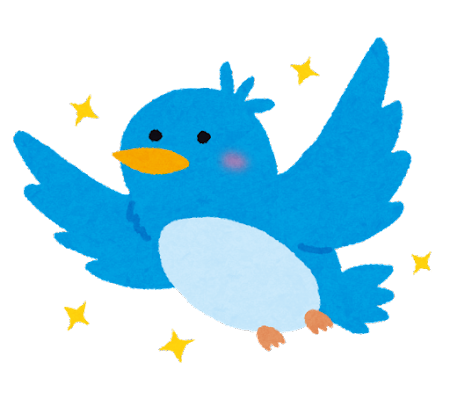 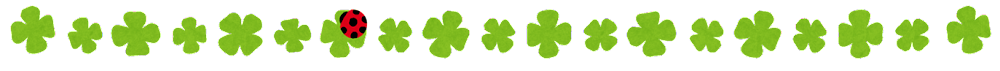 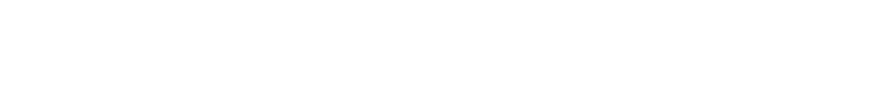 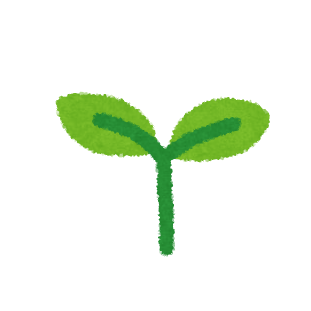 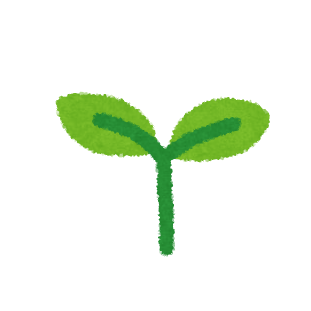 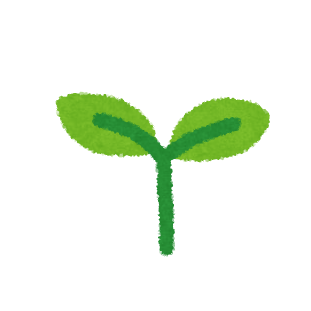 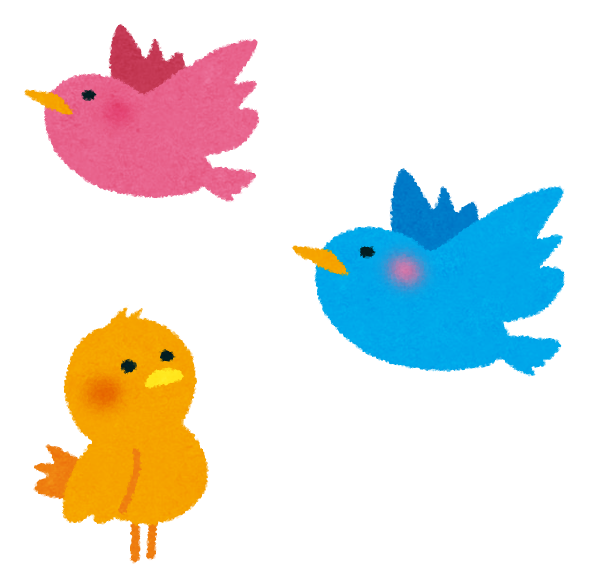 果物カード
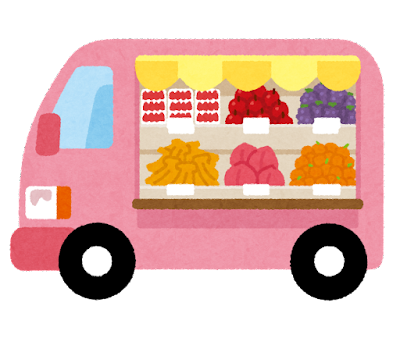 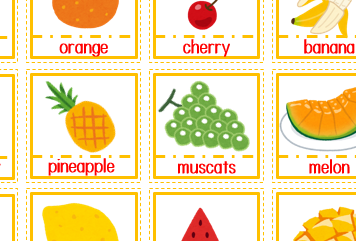 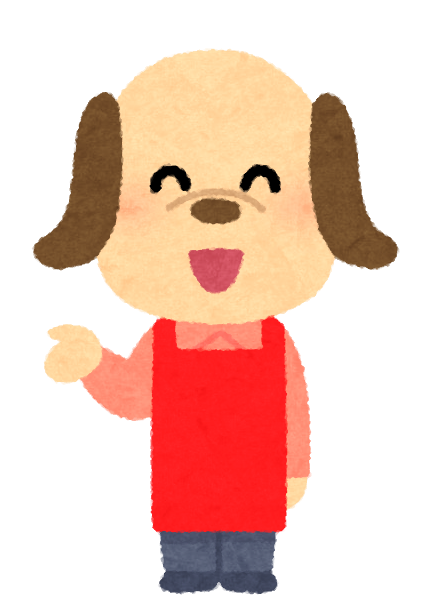 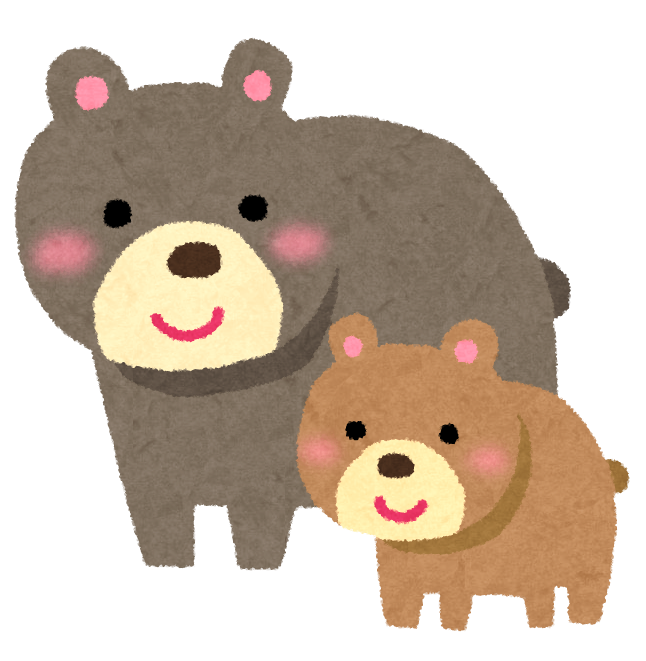 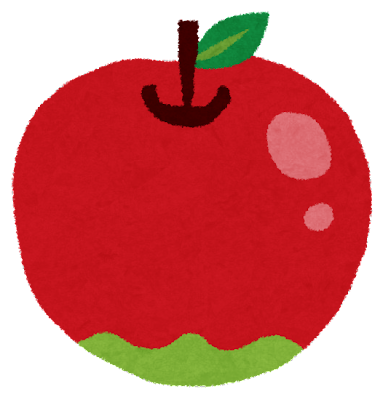 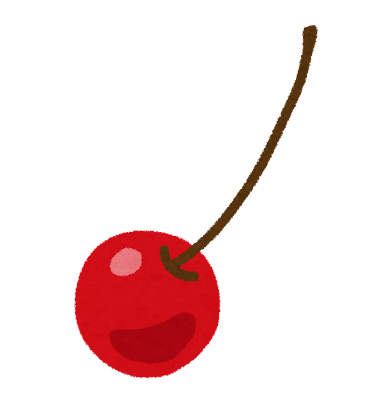 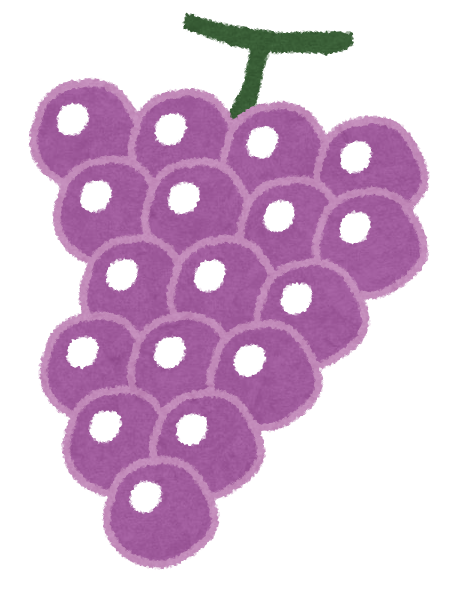 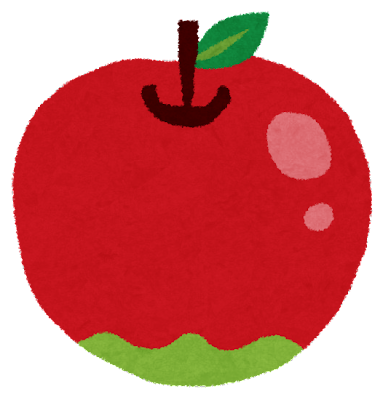 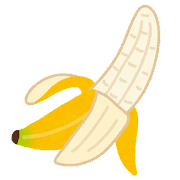 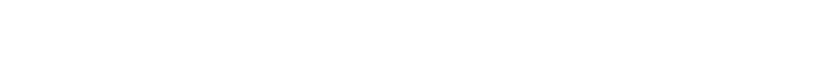 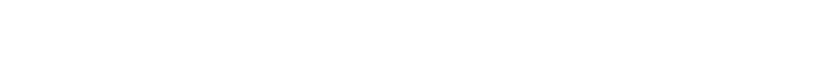 orange
apple
grapes
strawberry
muscats
melon
peach
lemon
pineapple
kiwi fruit
cherry
banana
watermelon
mango
nut
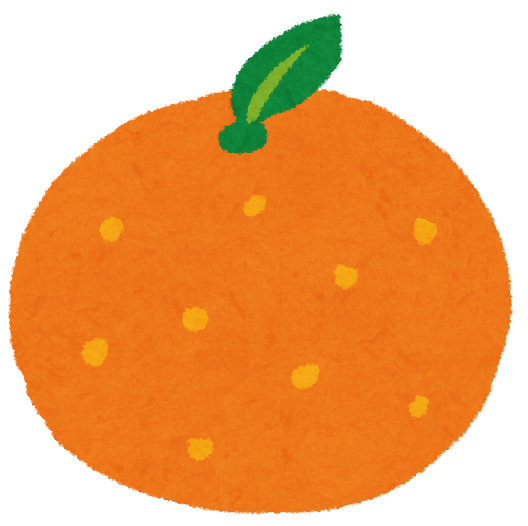 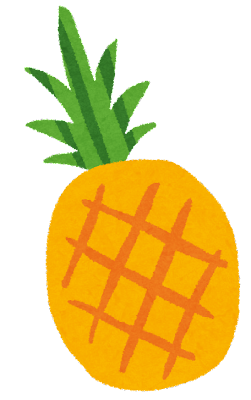 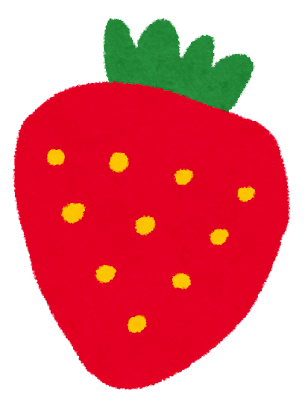 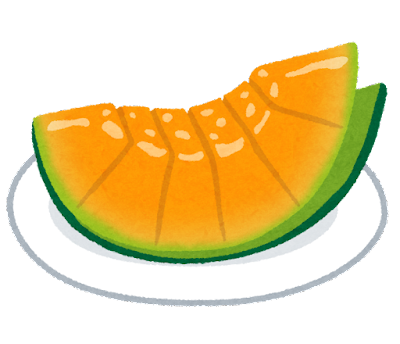 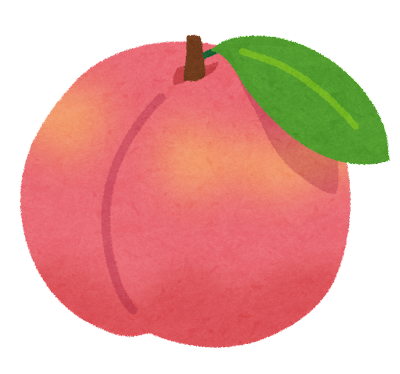 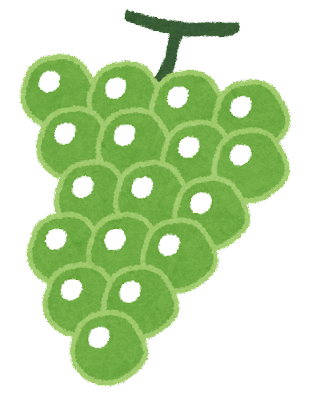 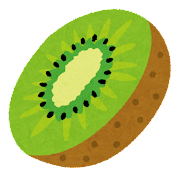 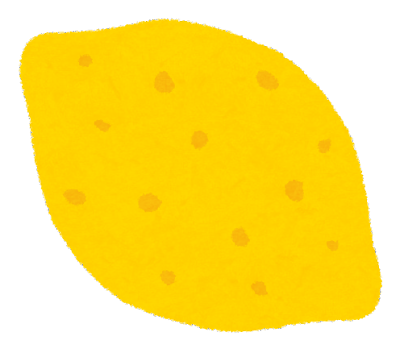 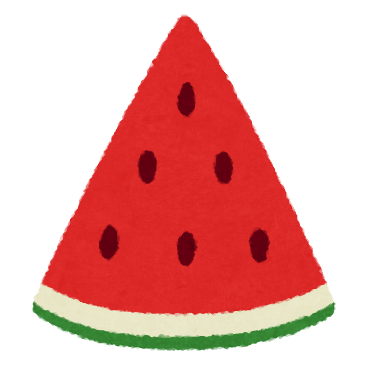 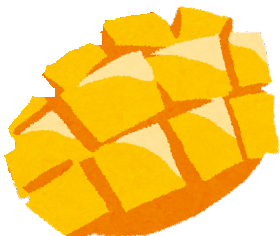 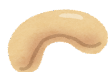 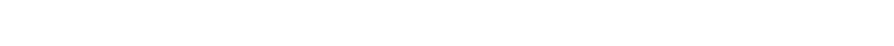 野菜カード
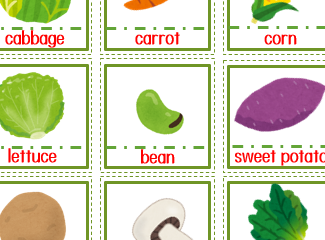 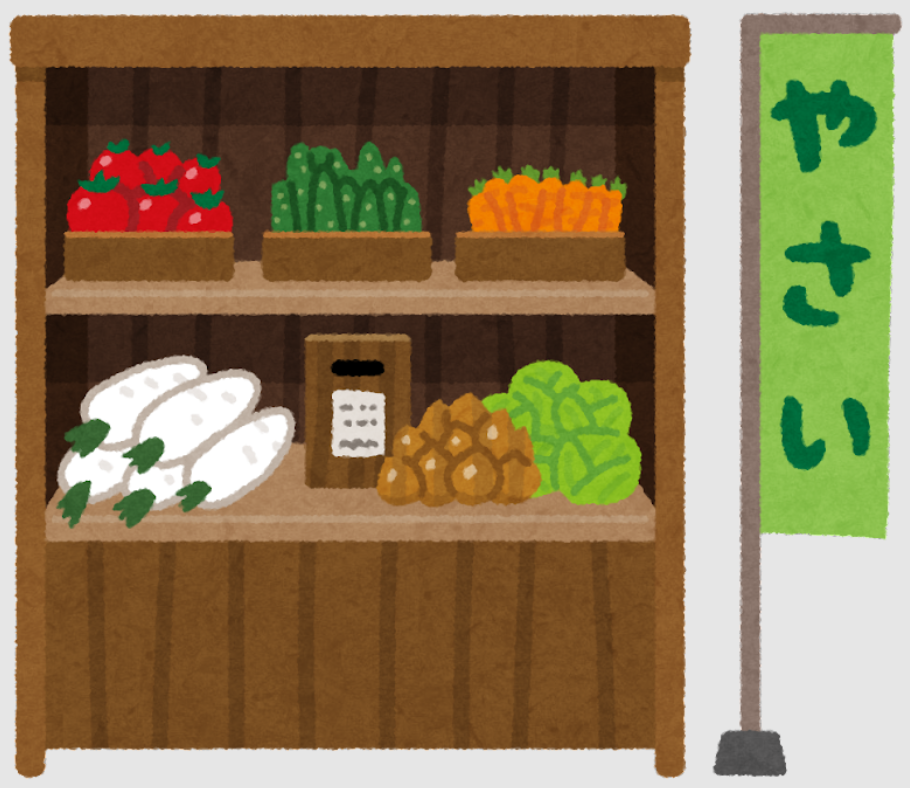 sweet potato
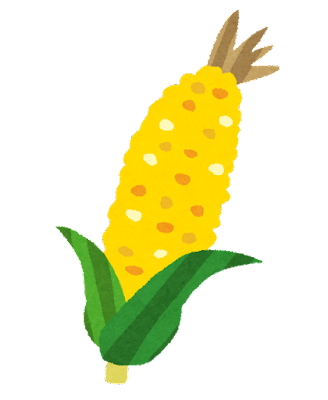 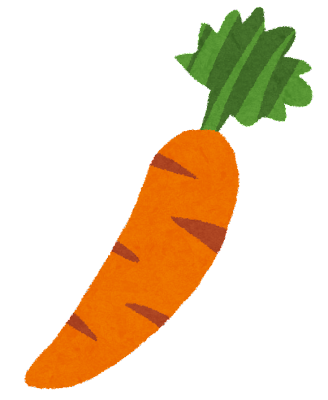 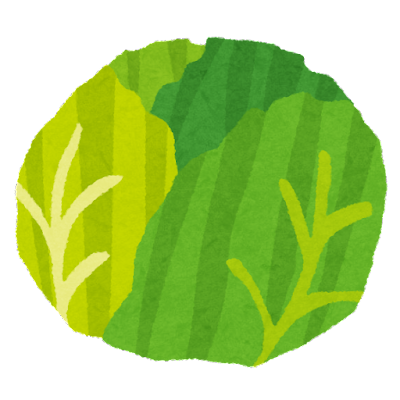 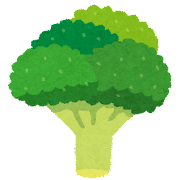 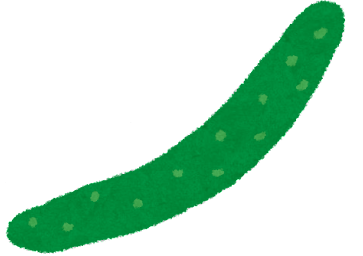 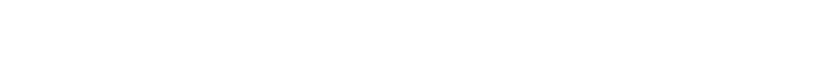 corn
broccoli
cabbage
carrot
eggplant
lettuce
onion
spinach
green pepper
cucumber
bean
potato
mushroom
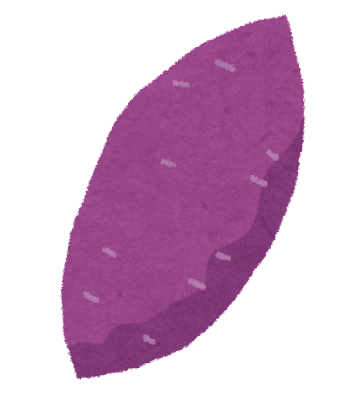 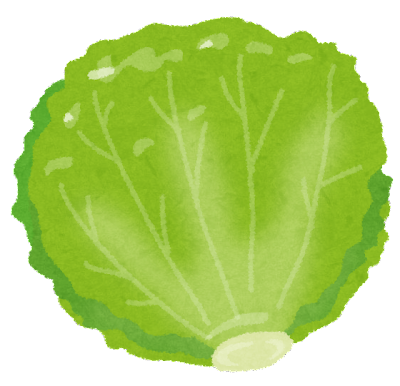 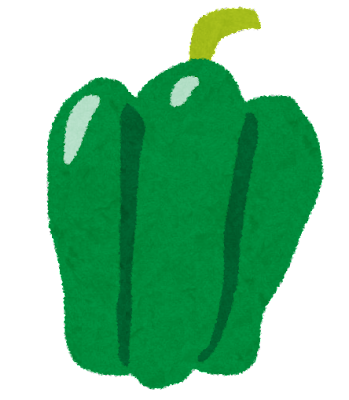 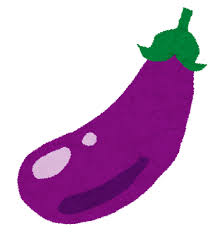 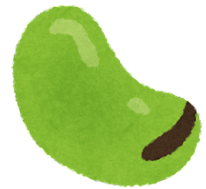 tomato
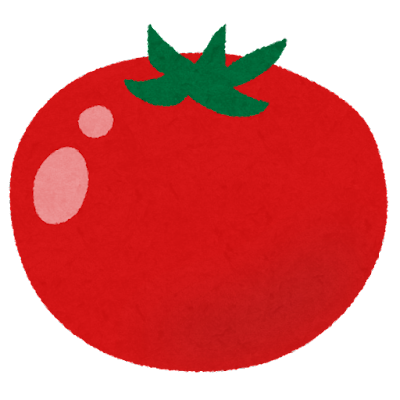 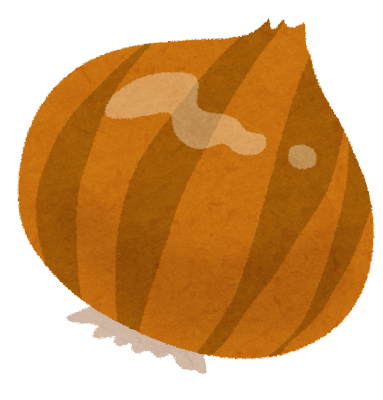 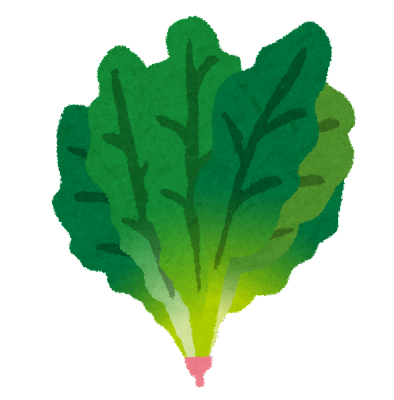 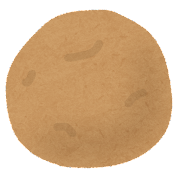 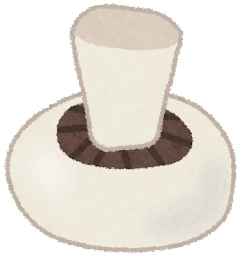 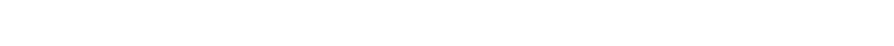 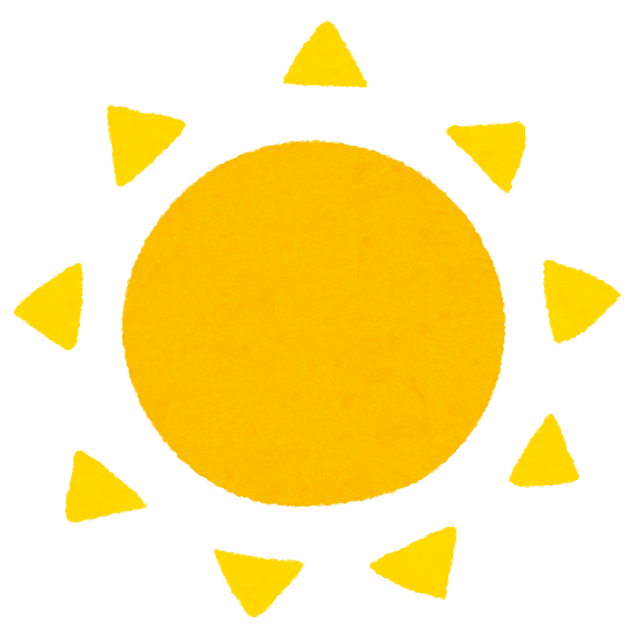 乗り物カード
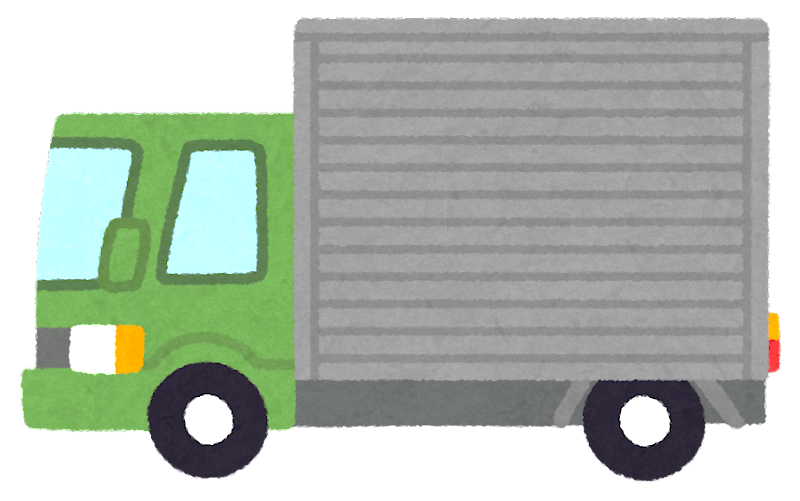 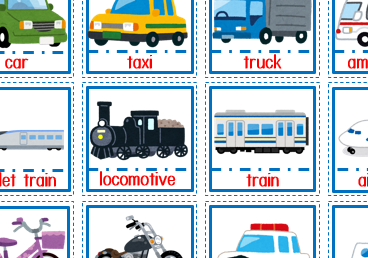 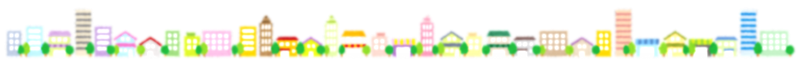 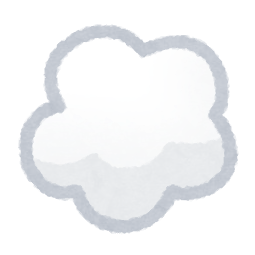 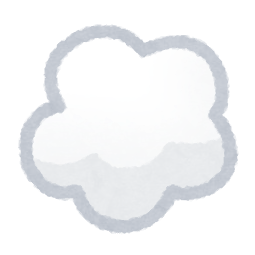 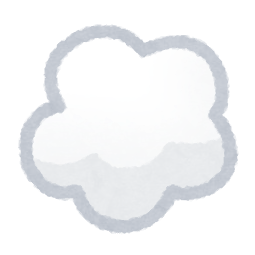 airplane
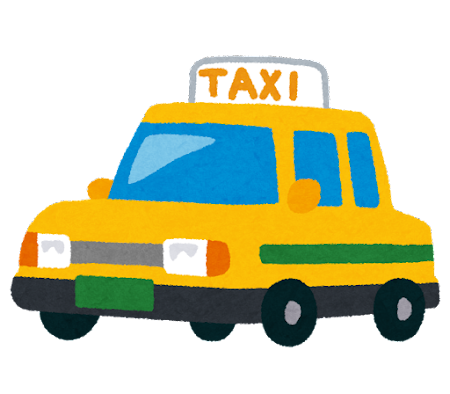 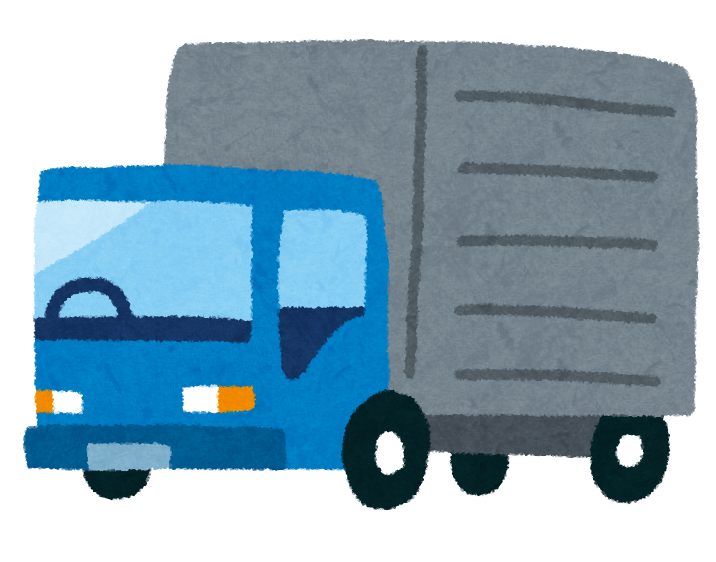 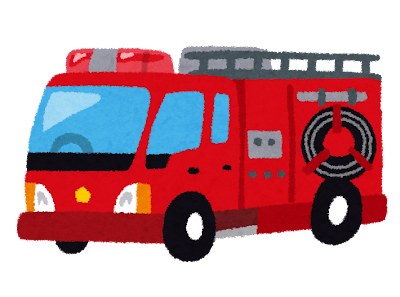 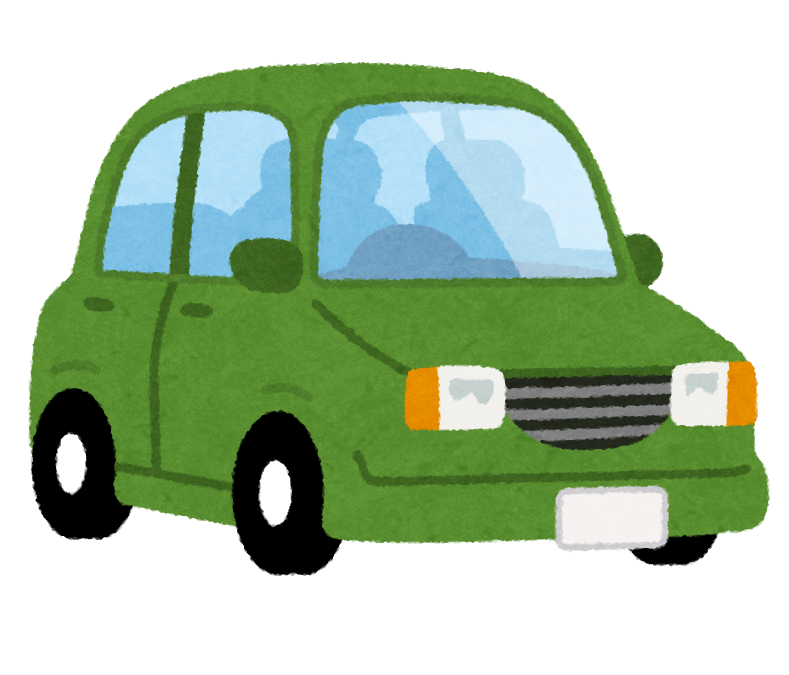 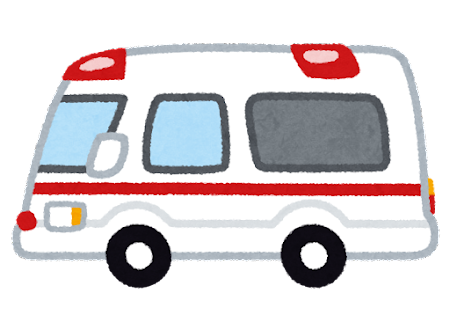 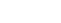 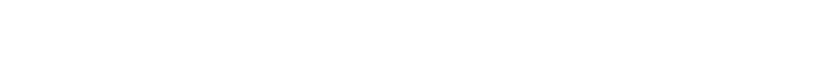 car
taxi
truck
ambulance
fire engine
locomotive
train
helicopter
bike
motorcycle
bullet train
police car
ship
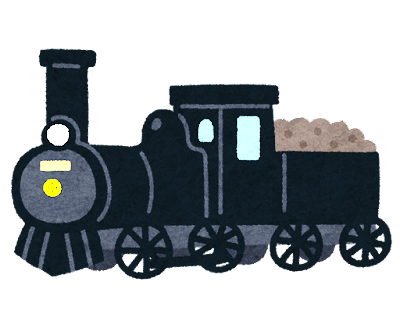 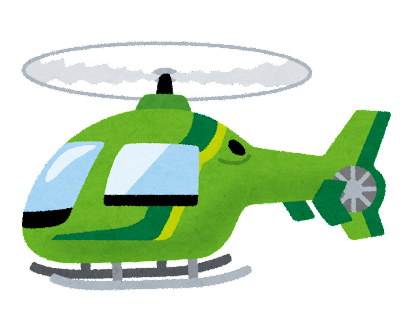 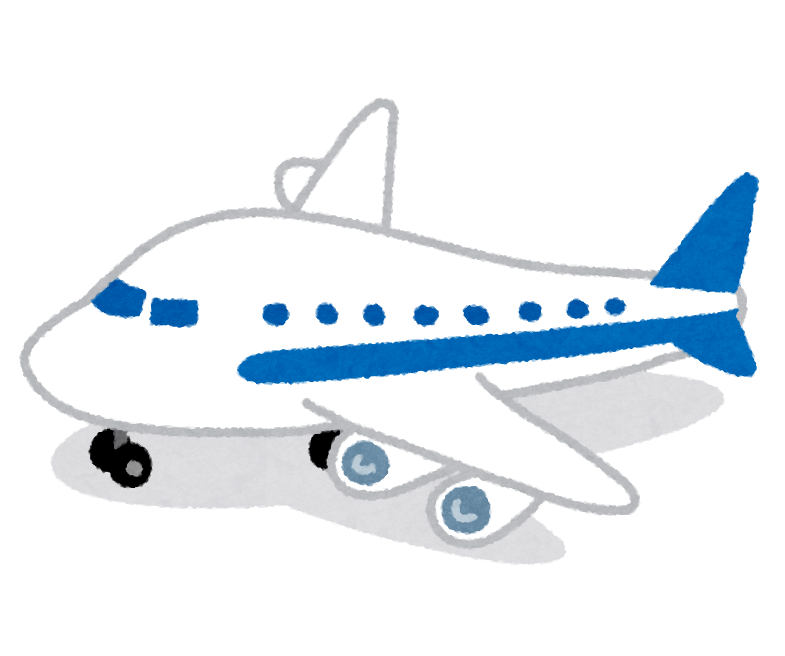 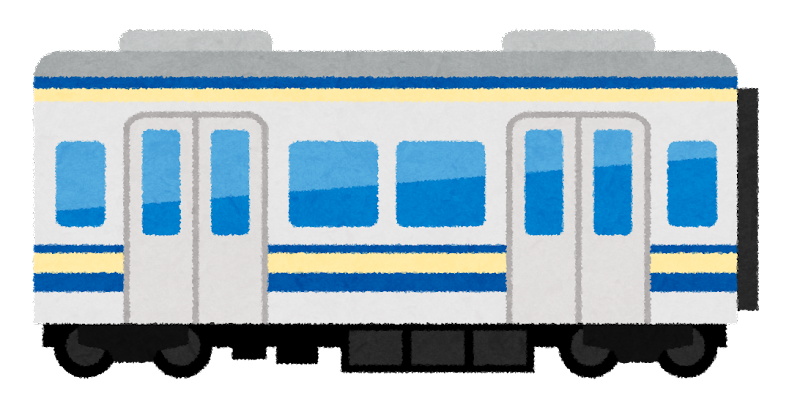 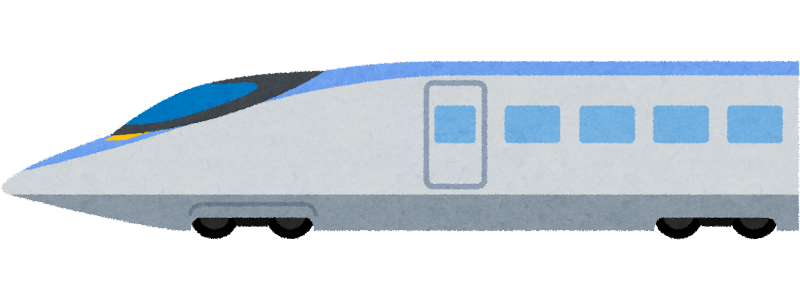 yacht
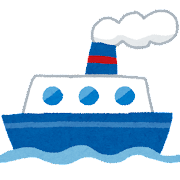 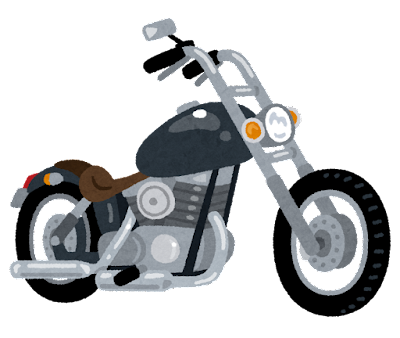 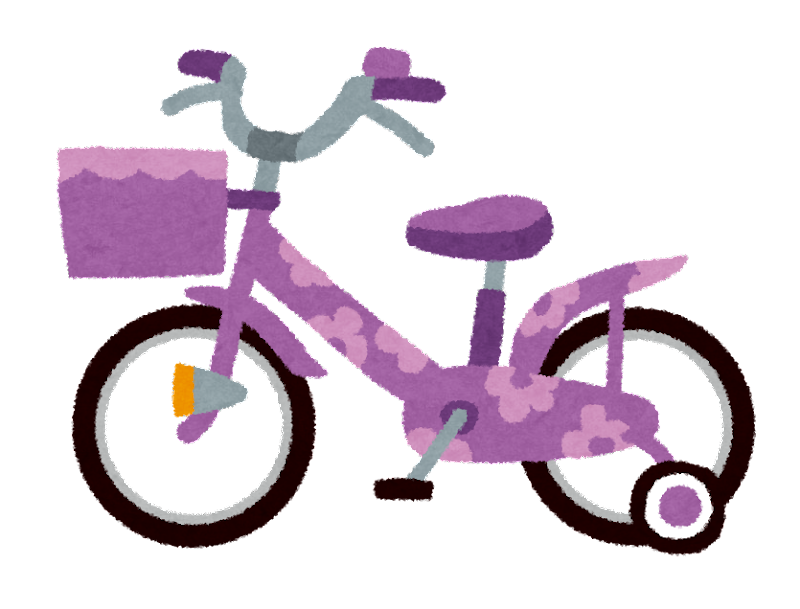 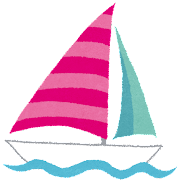 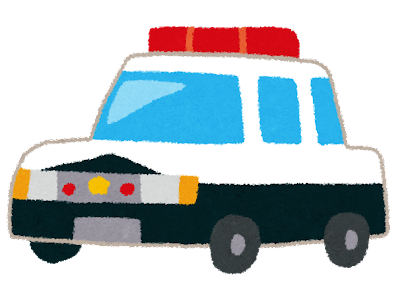 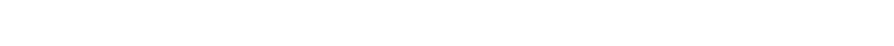 スポーツカード
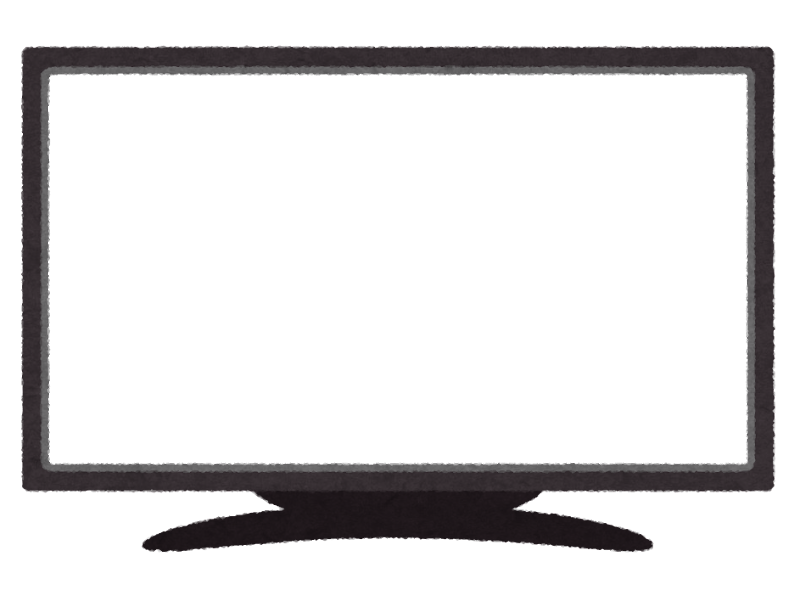 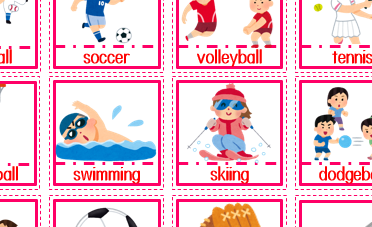 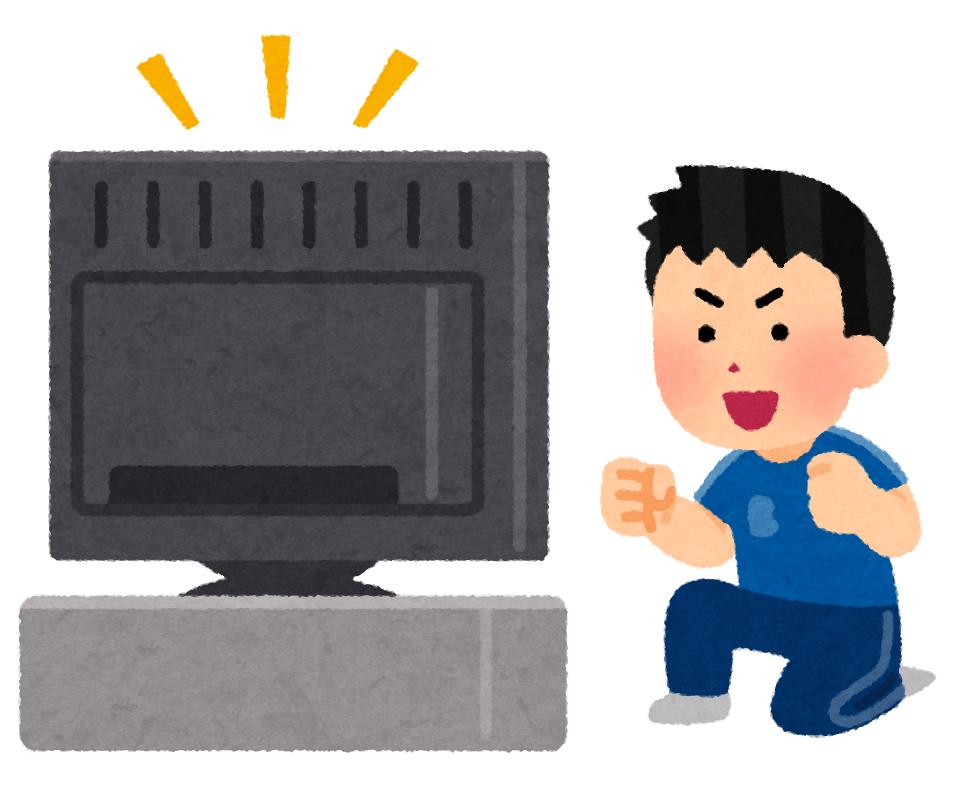 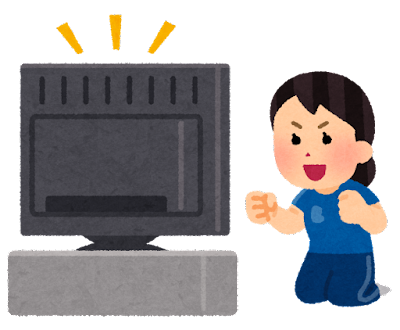 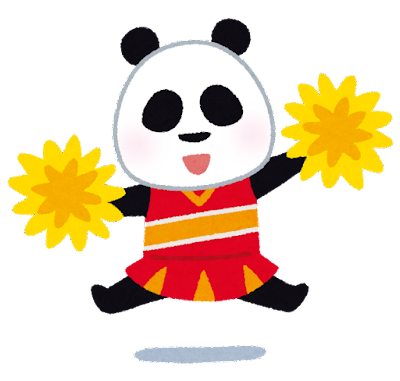 bat
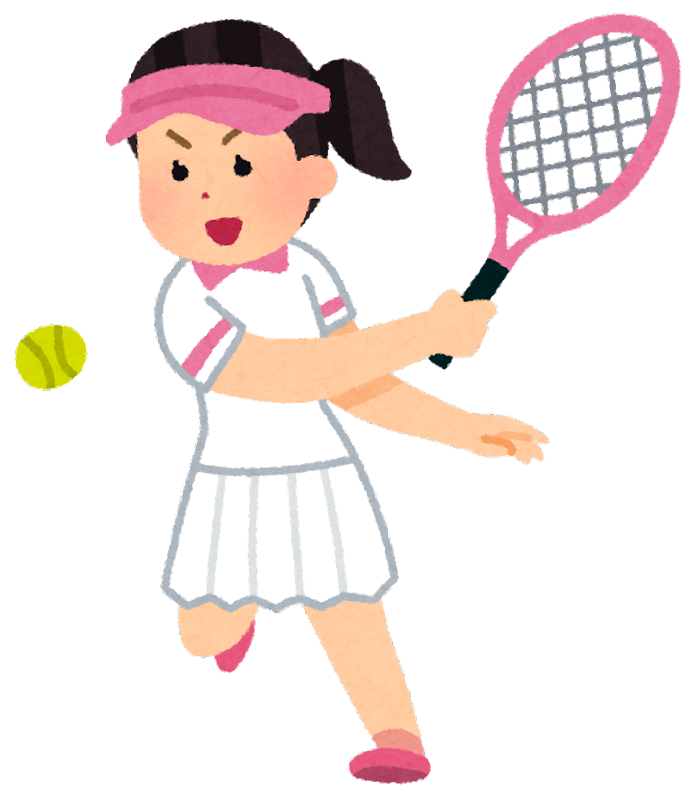 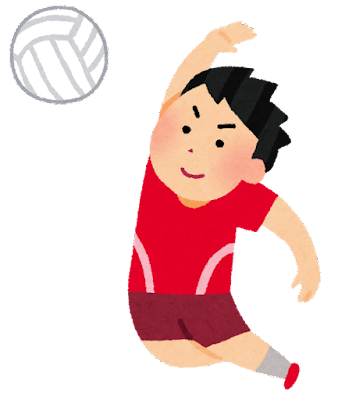 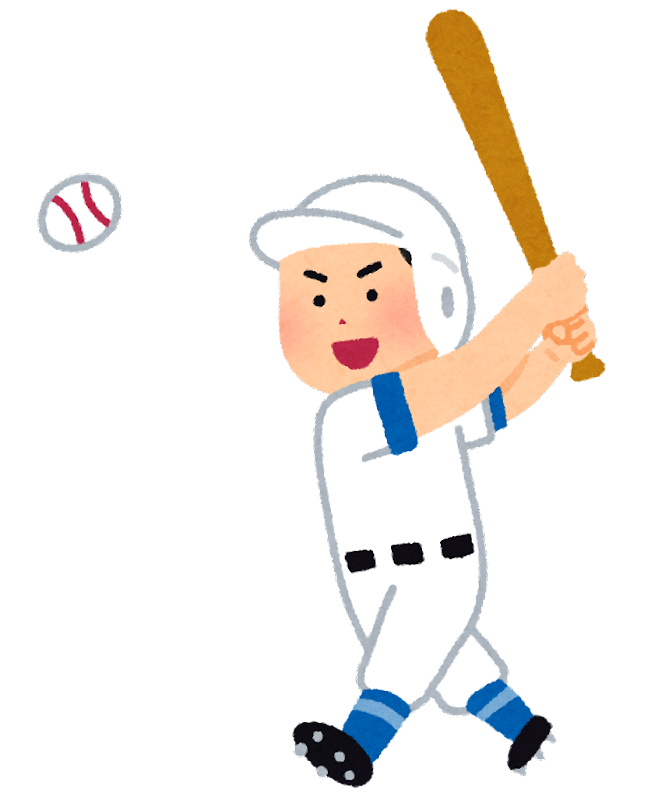 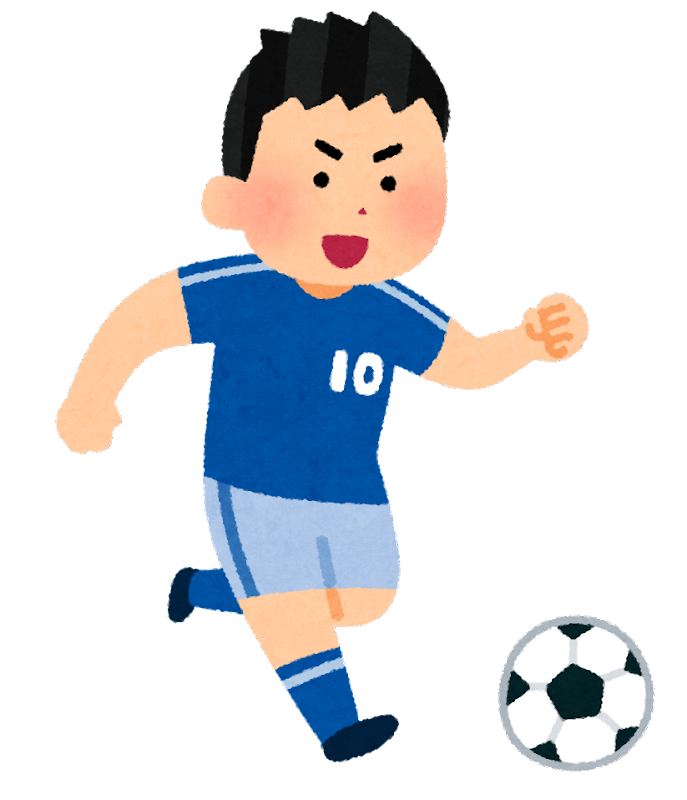 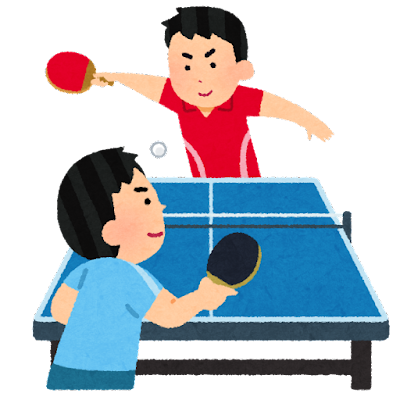 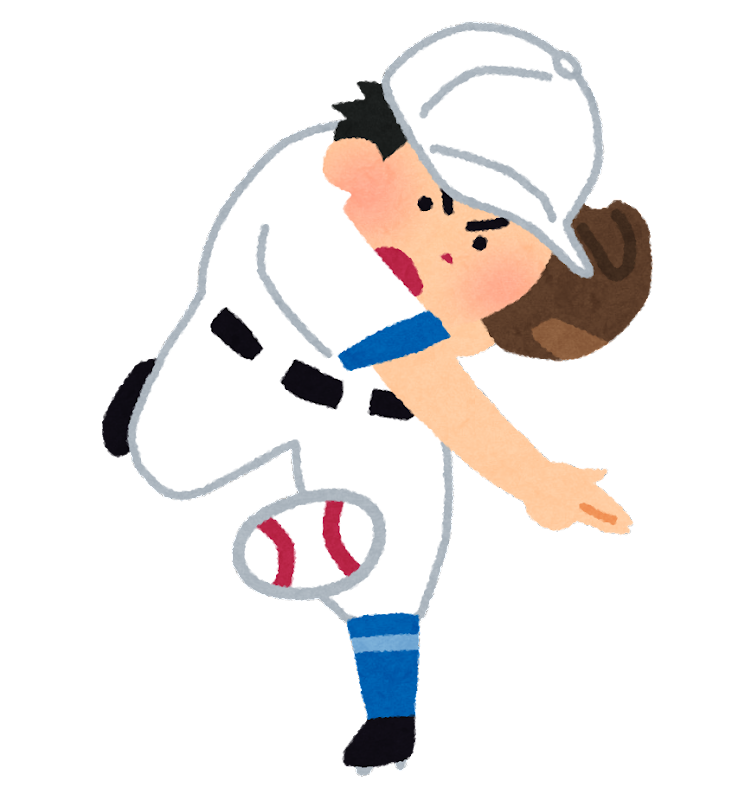 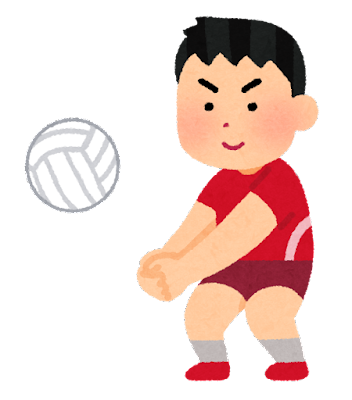 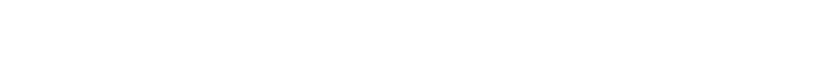 baseball
soccer
volleyball
tennis
table tennis
basketball
swimming
skiing
racket
rugby
dodgeball
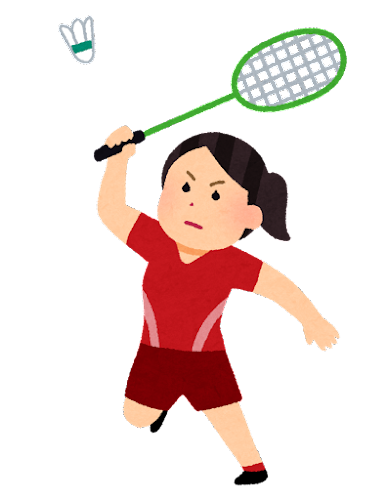 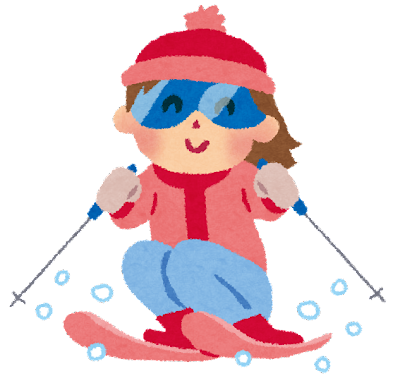 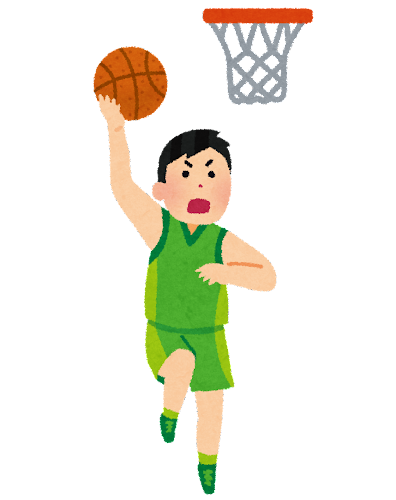 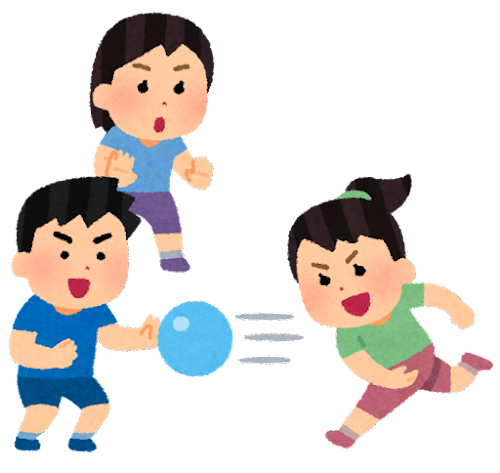 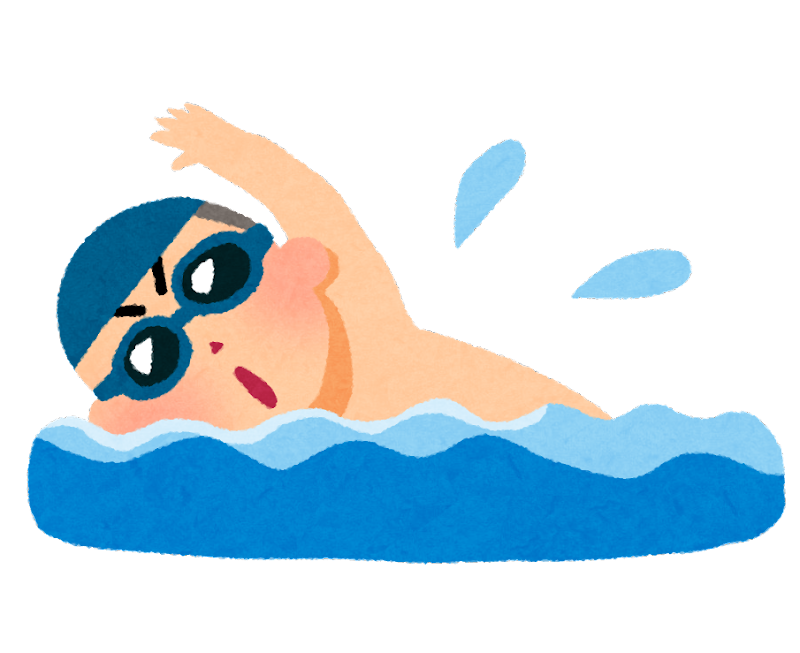 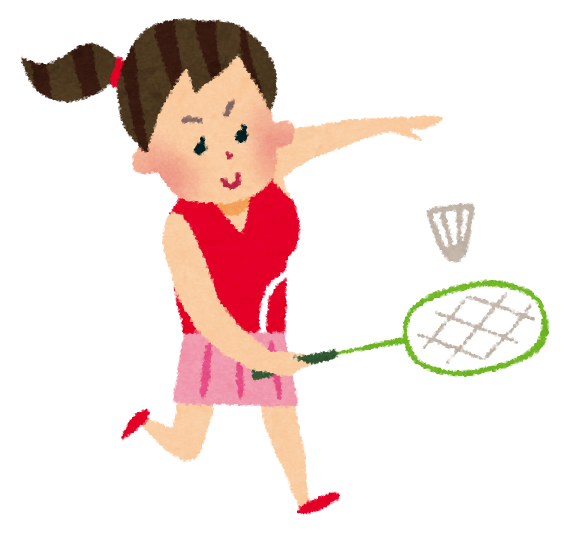 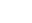 badminton
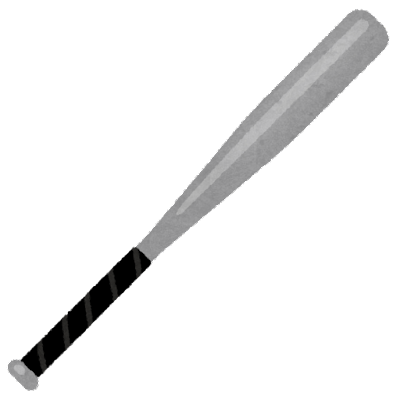 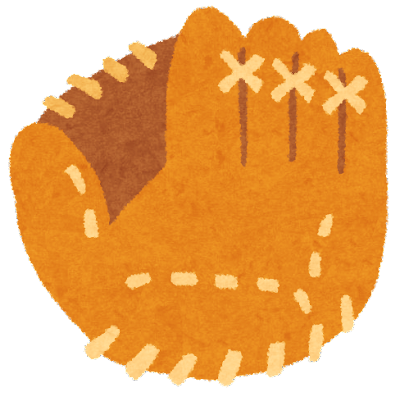 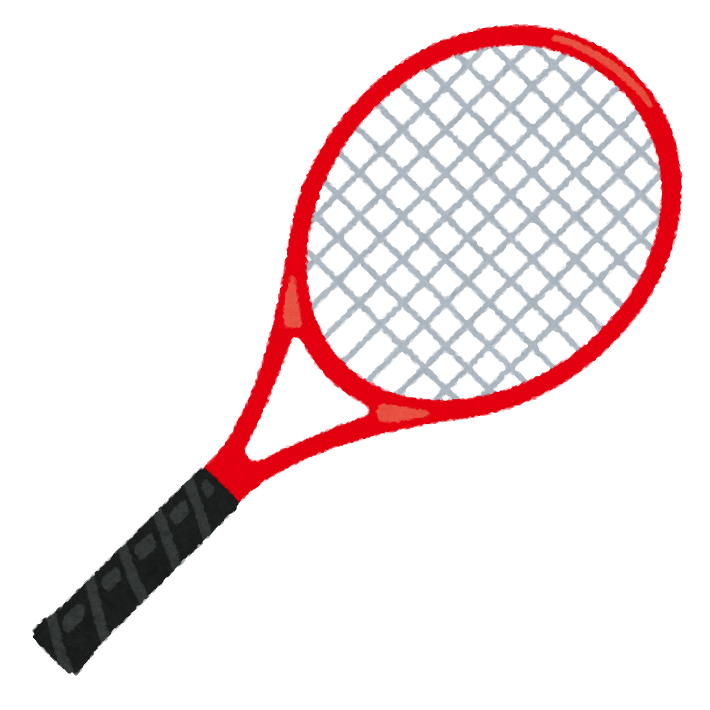 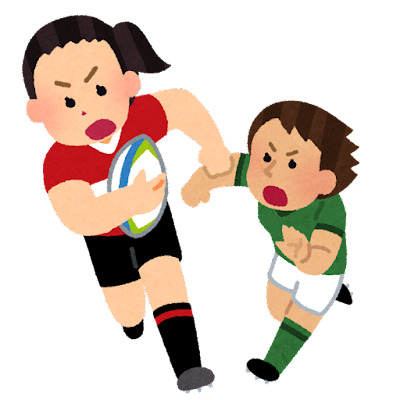 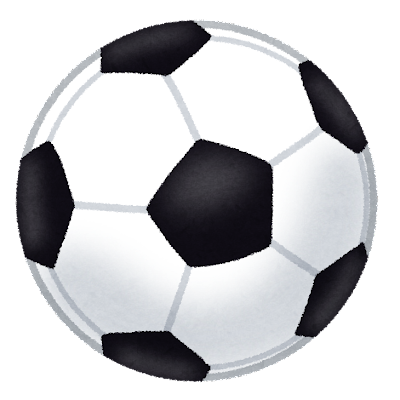 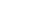 glove
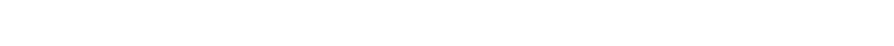 ball
動物カード
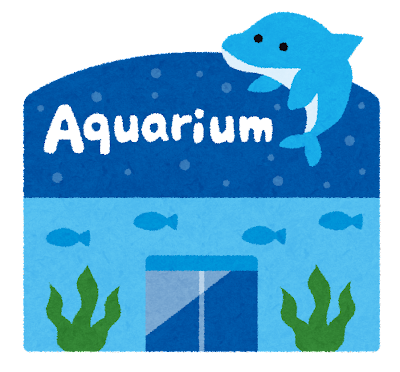 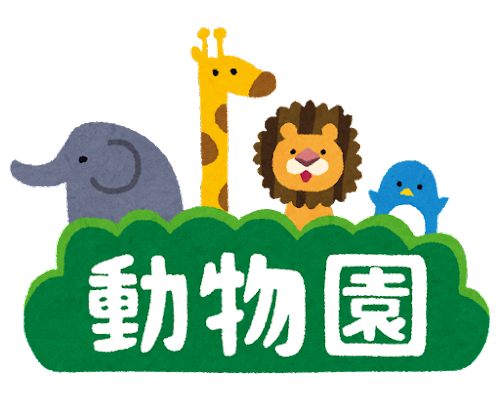 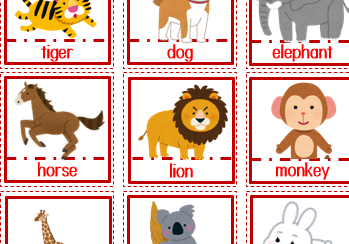 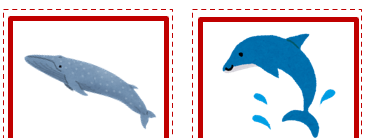 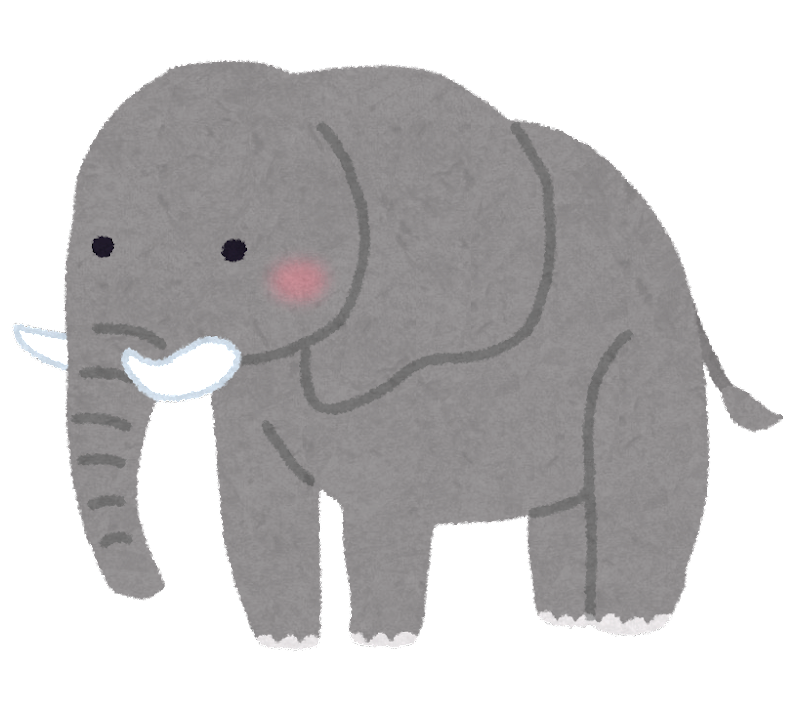 cat
tiger
dog
bear
elephant
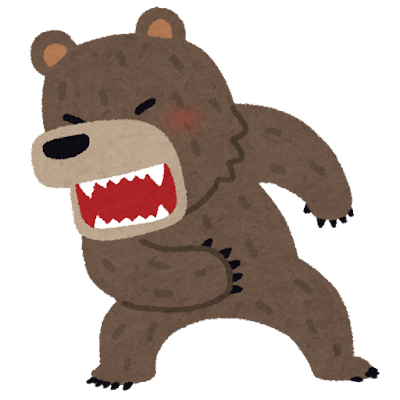 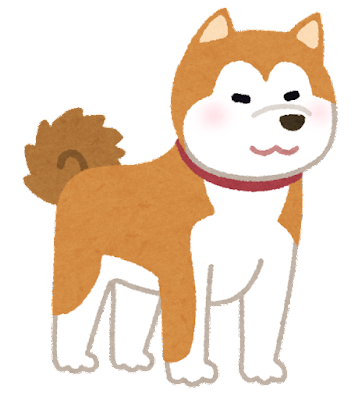 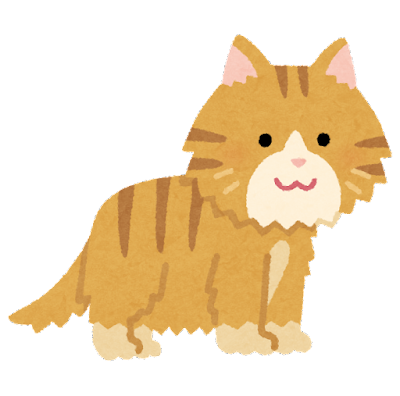 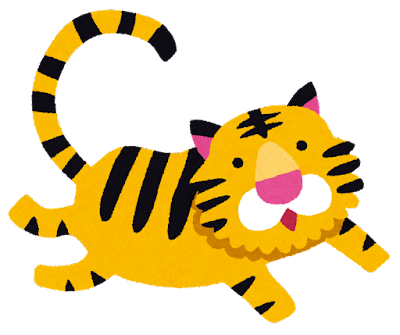 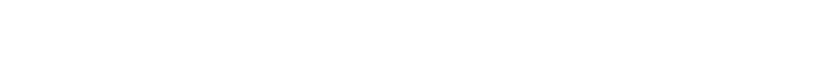 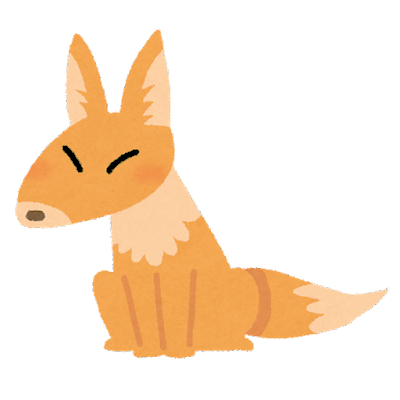 fox
gorilla
horse
monkey
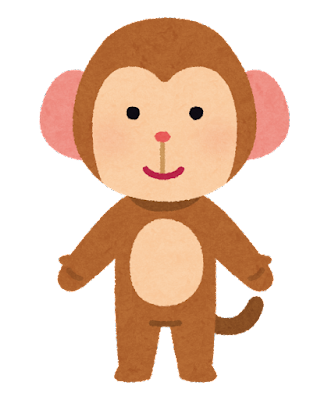 lion
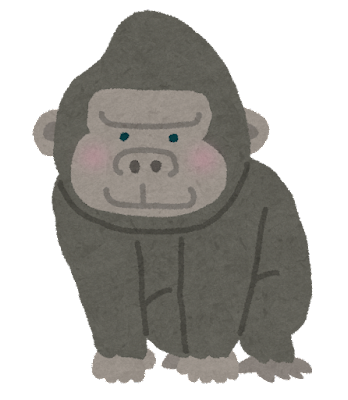 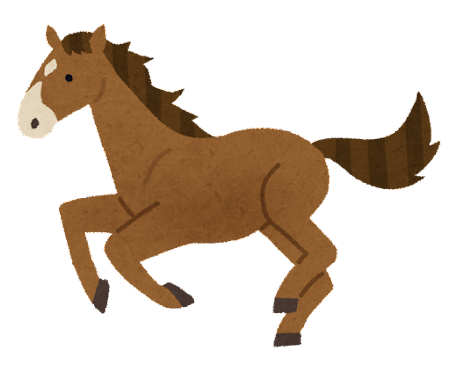 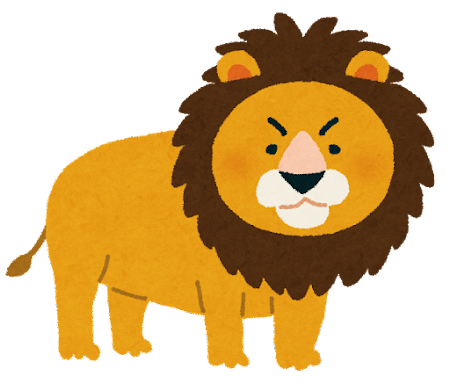 mouse
koala
rabbit
giraffe
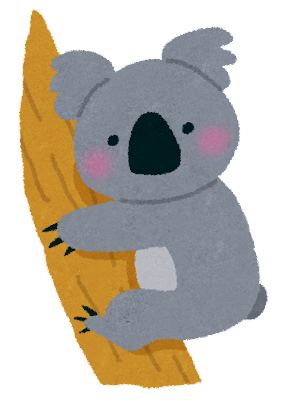 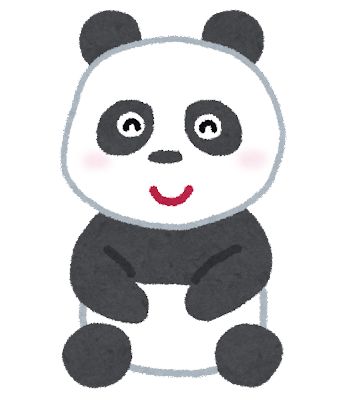 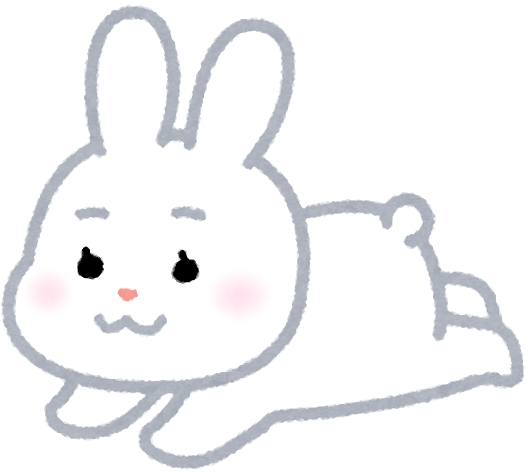 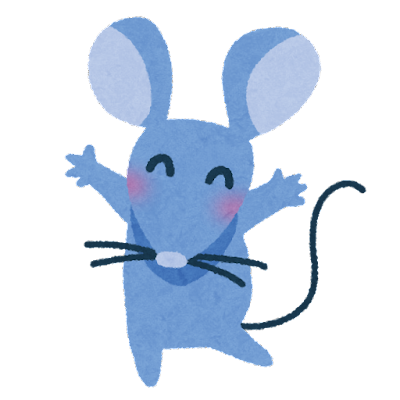 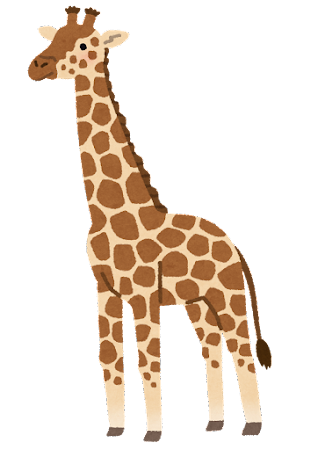 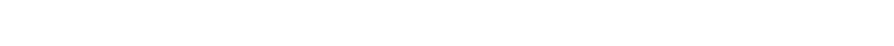 panda
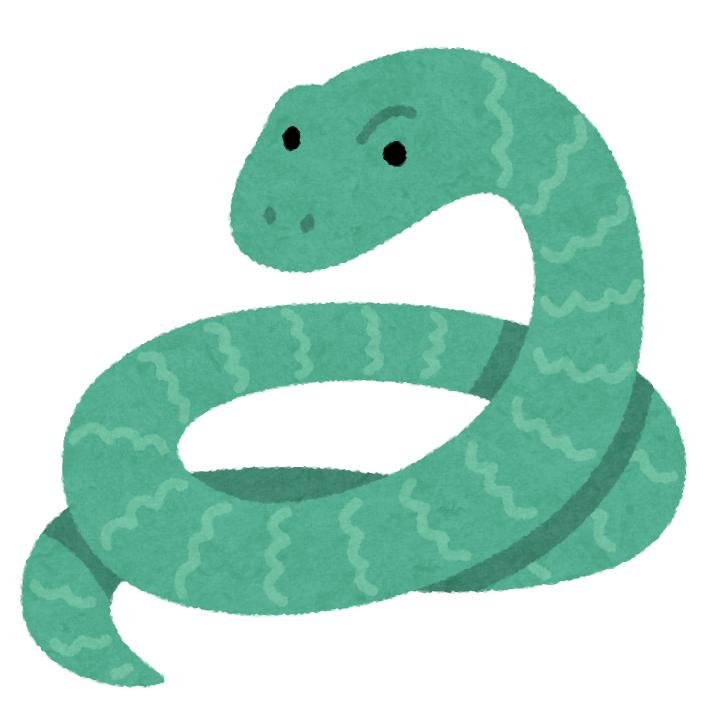 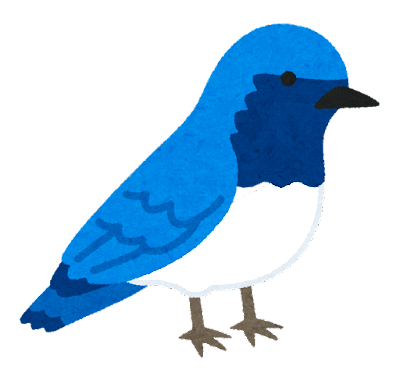 pig
bird
snake
zebra
frog
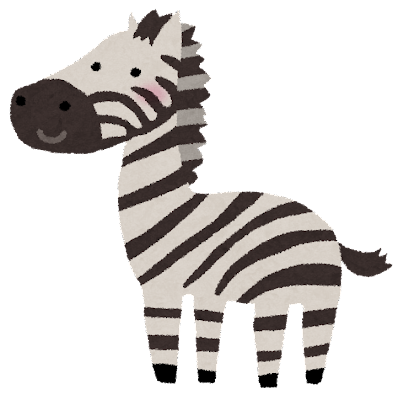 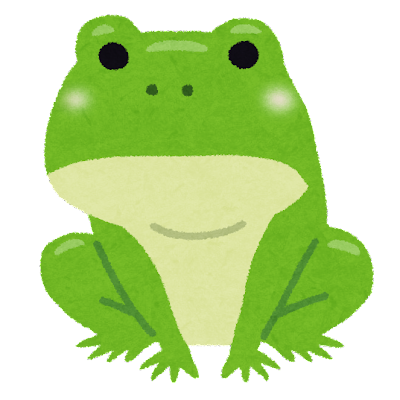 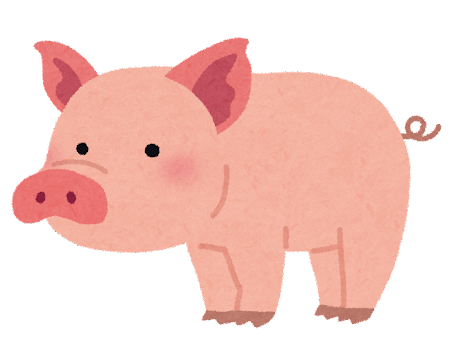 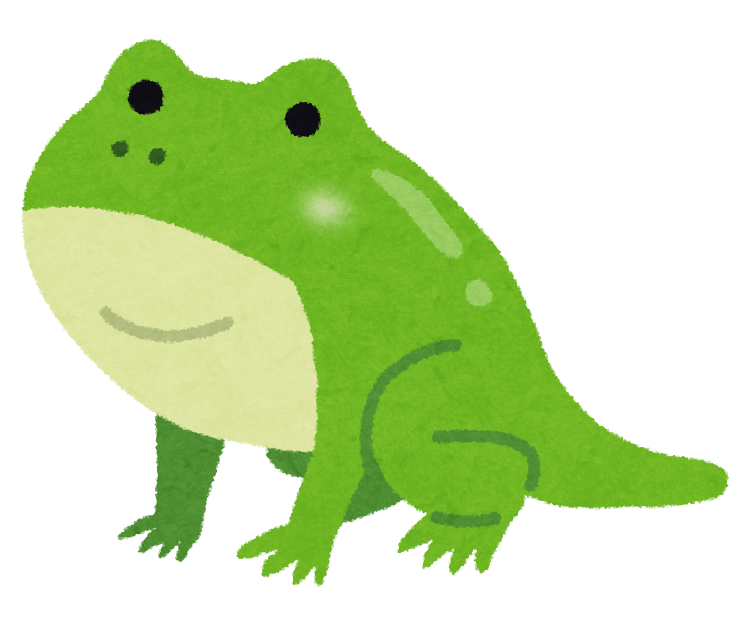 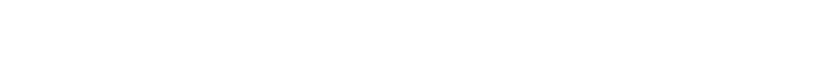 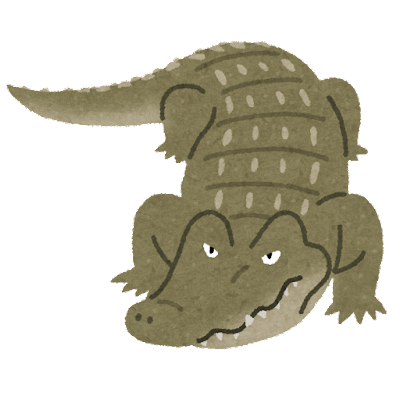 crocodile
whale
penguin
fish
dolphin
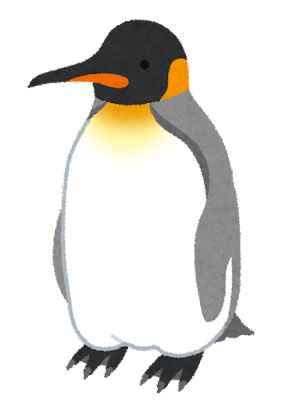 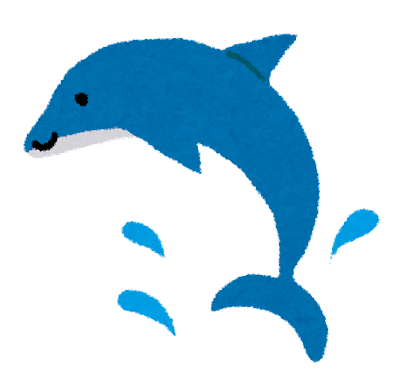 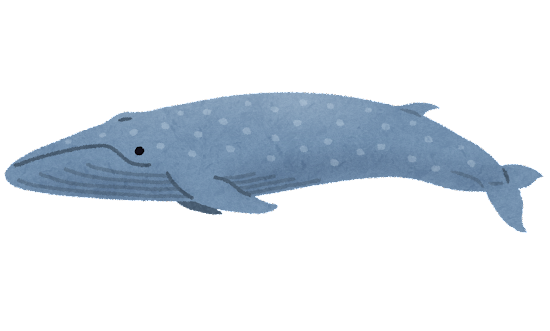 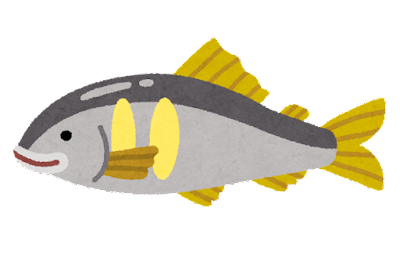 shark
英単語カード
jellyfish
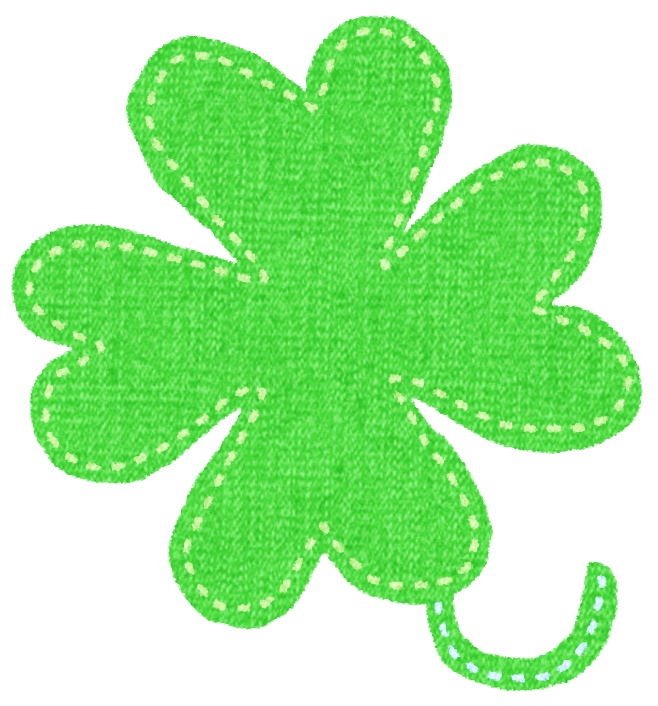 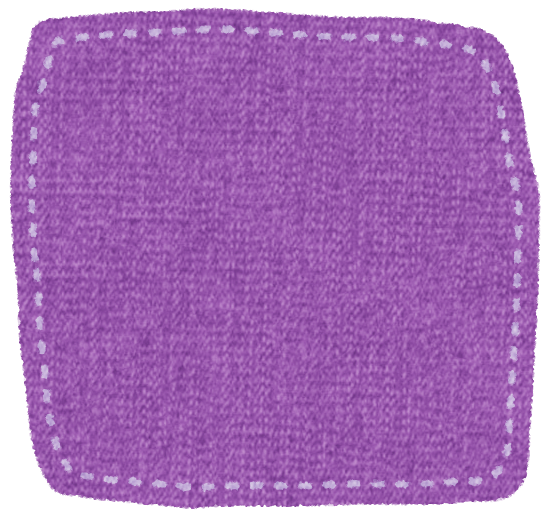 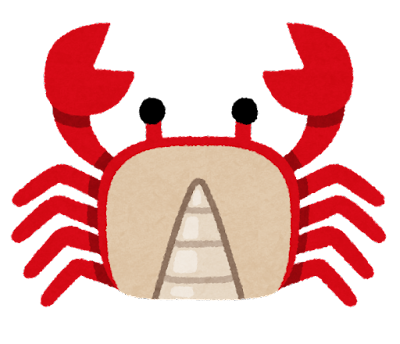 英単語カード
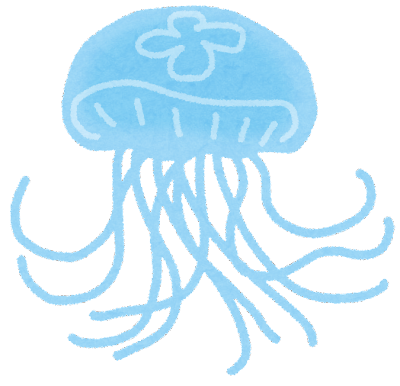 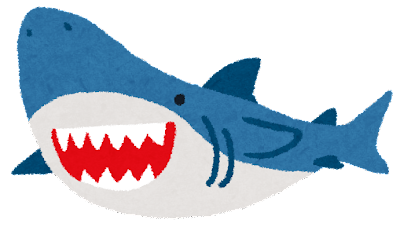 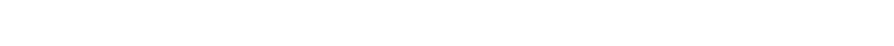 crab
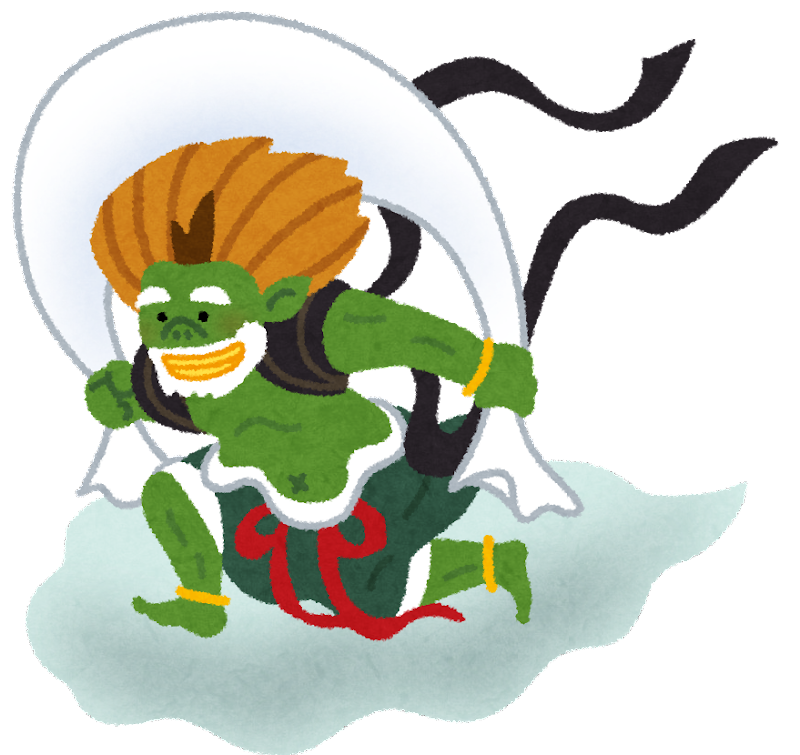 お天気カード
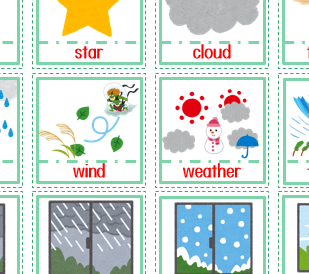 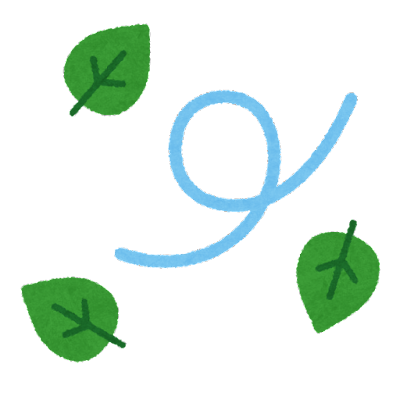 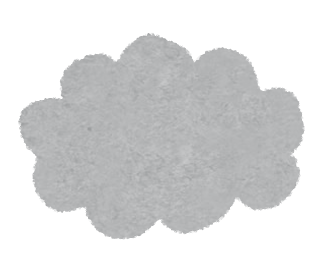 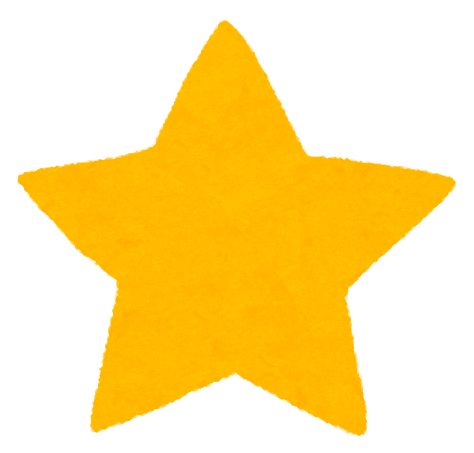 moon
star
cloud
thunder
sun
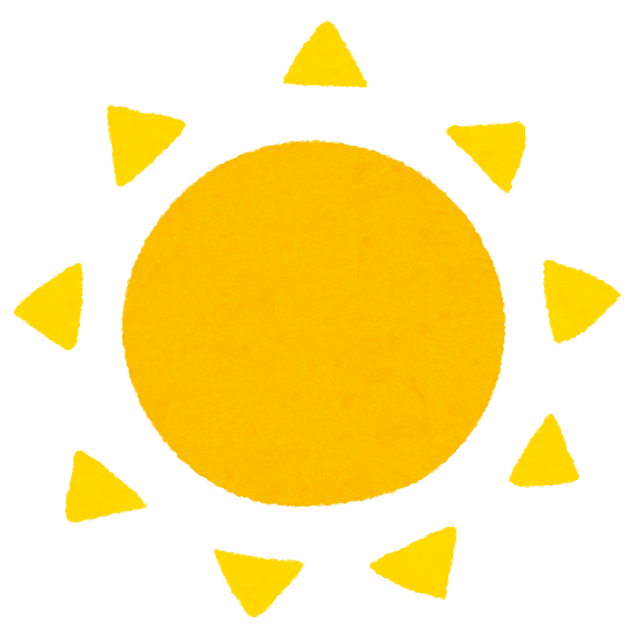 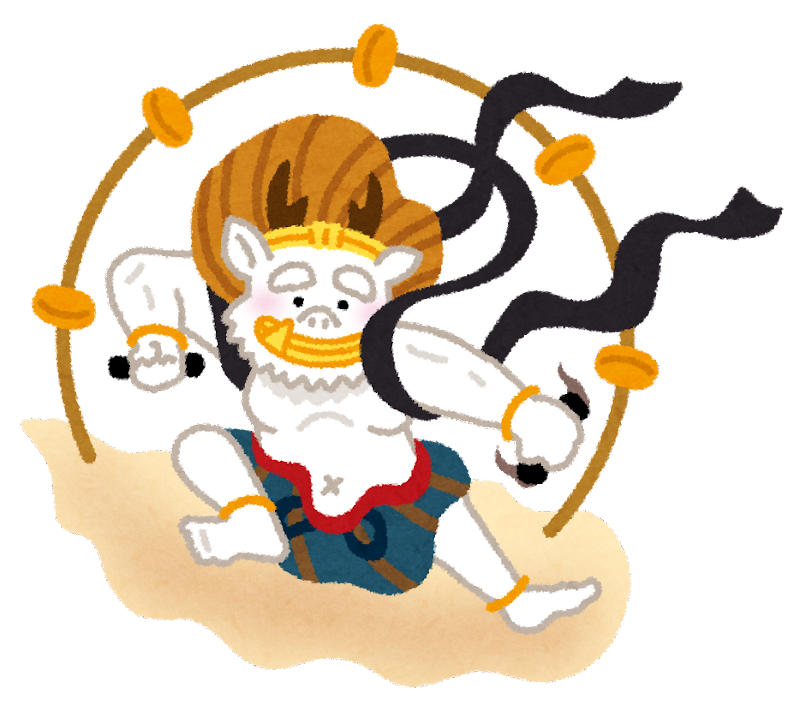 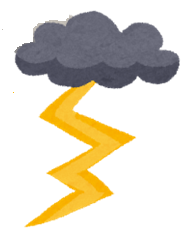 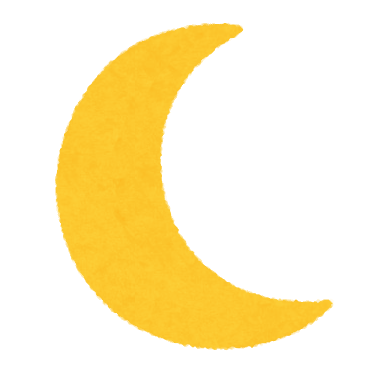 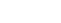 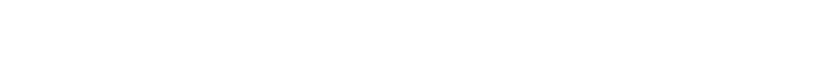 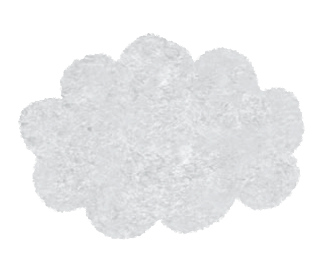 rain
wind
weather
snow
typhoon
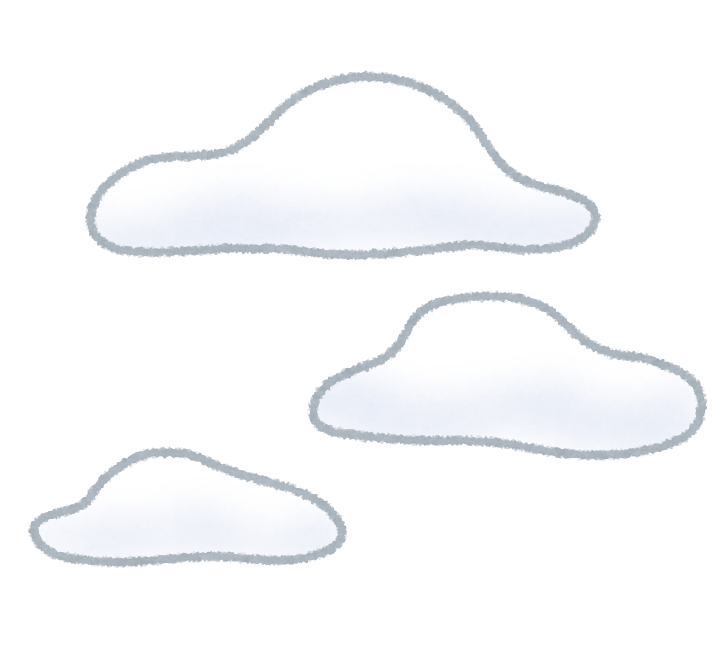 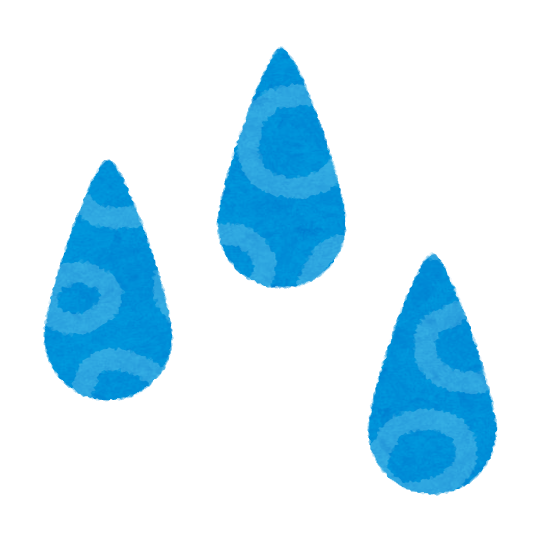 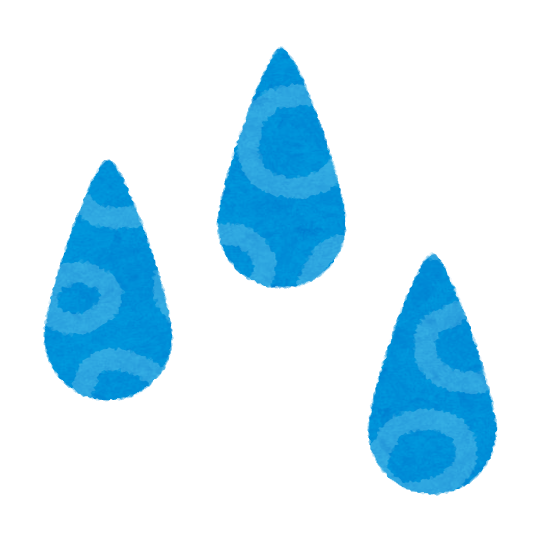 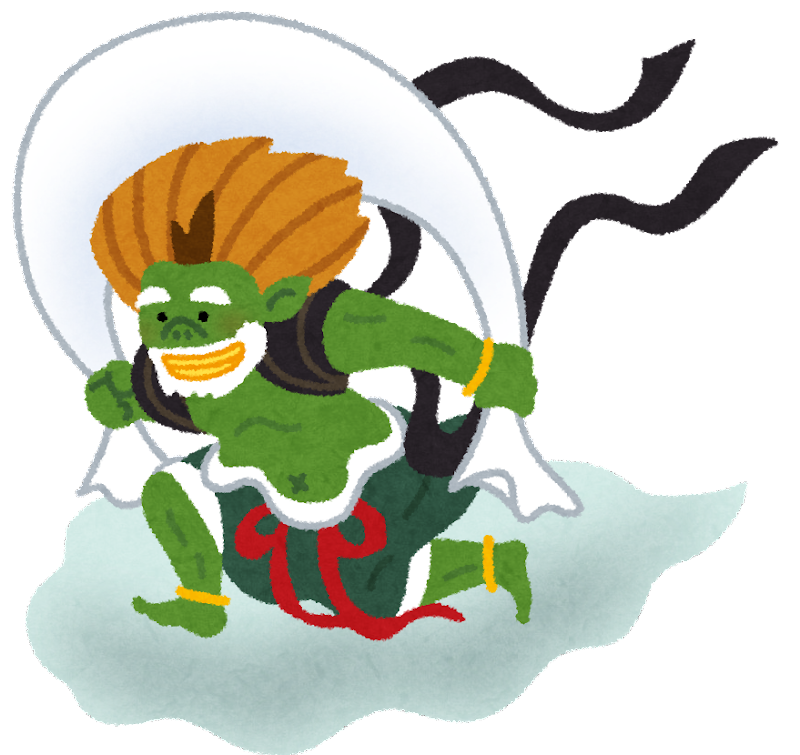 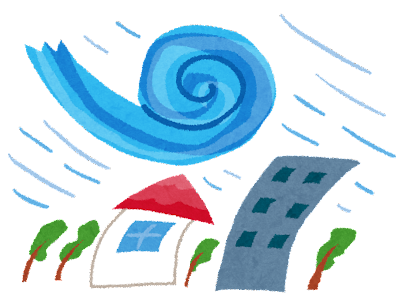 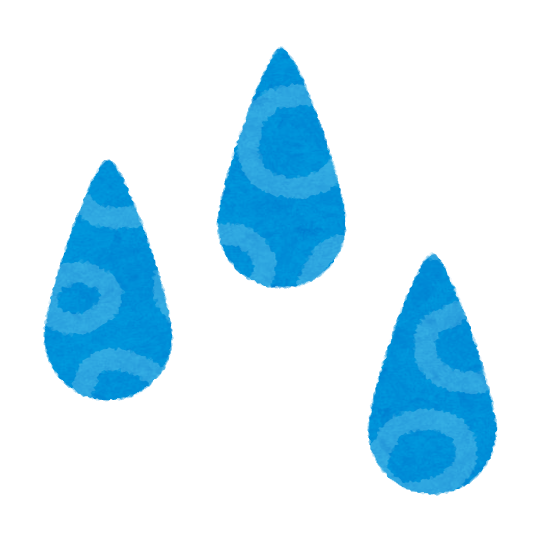 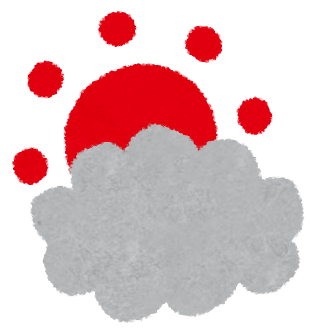 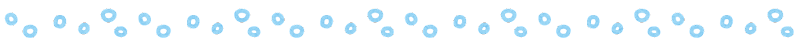 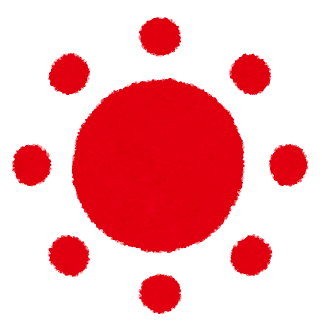 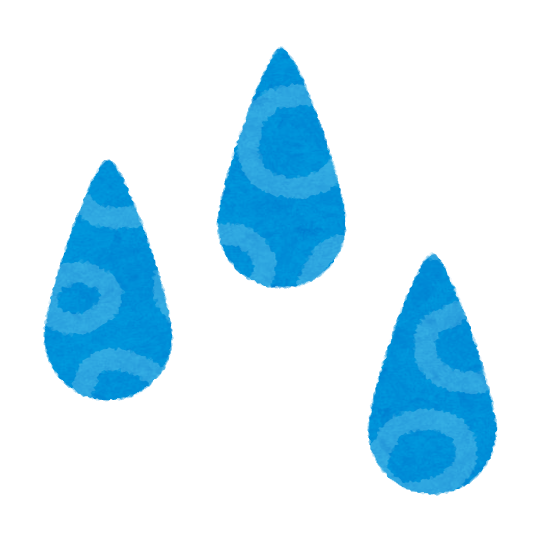 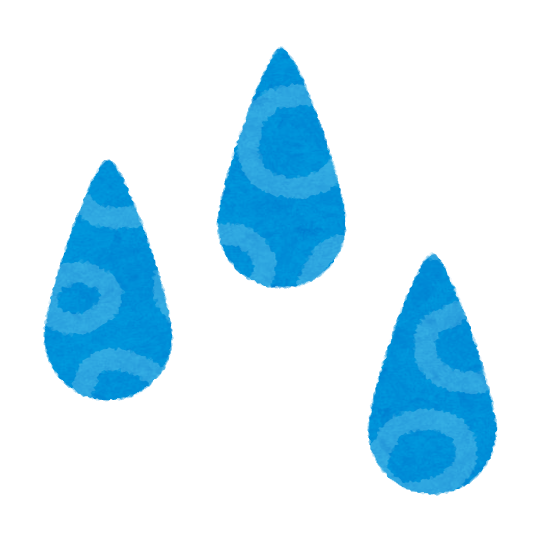 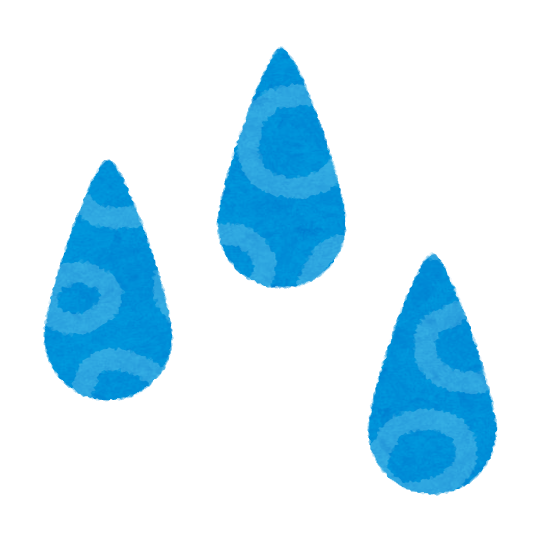 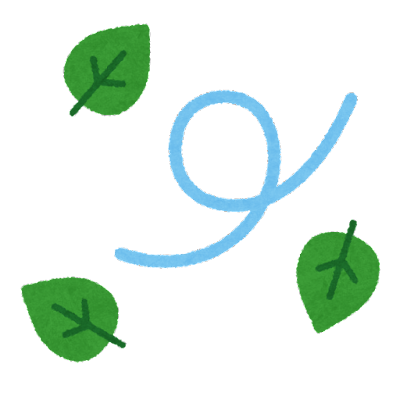 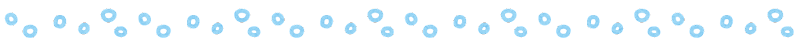 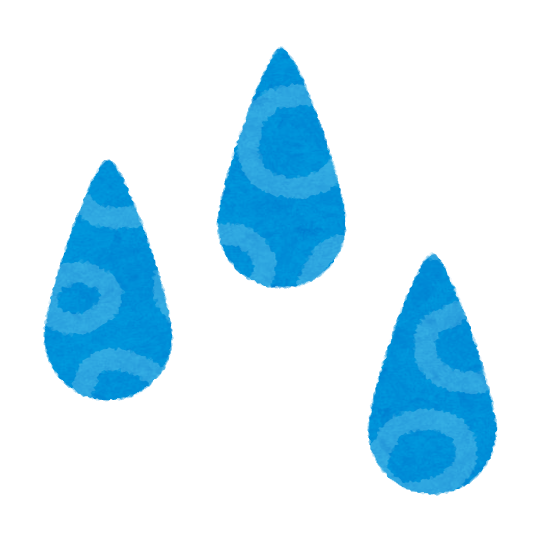 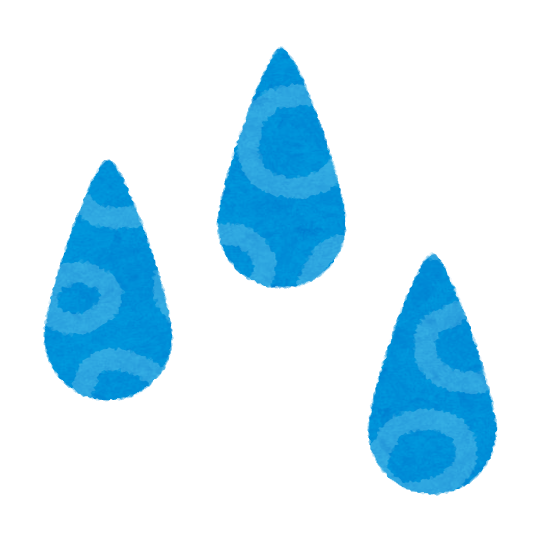 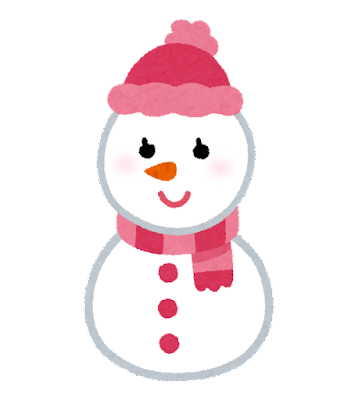 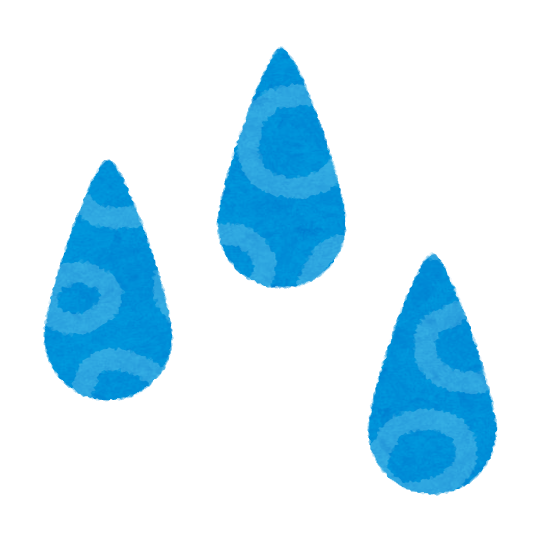 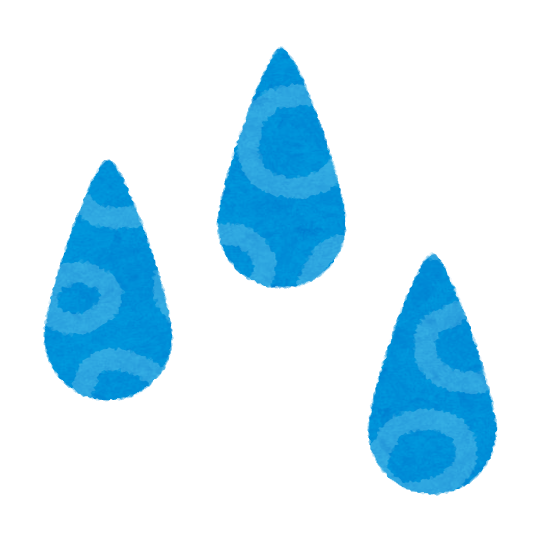 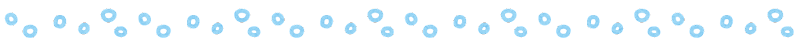 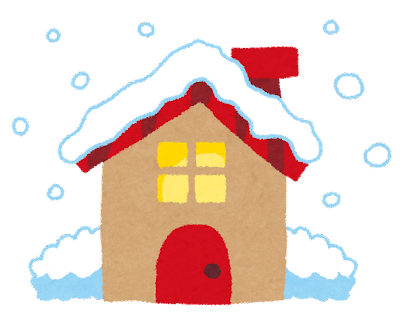 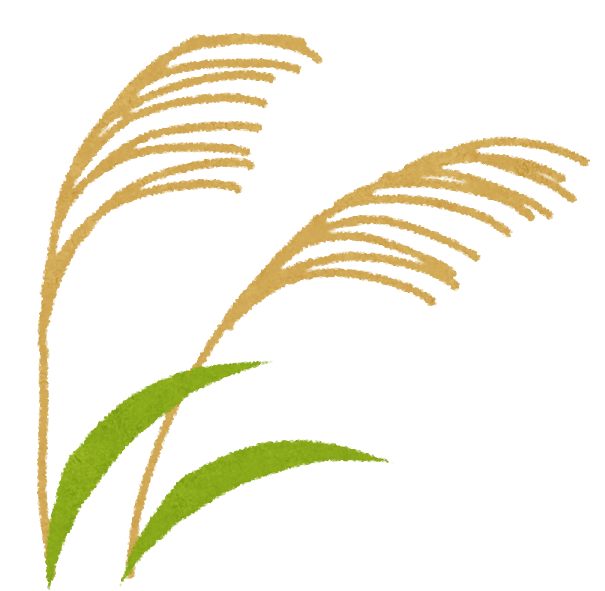 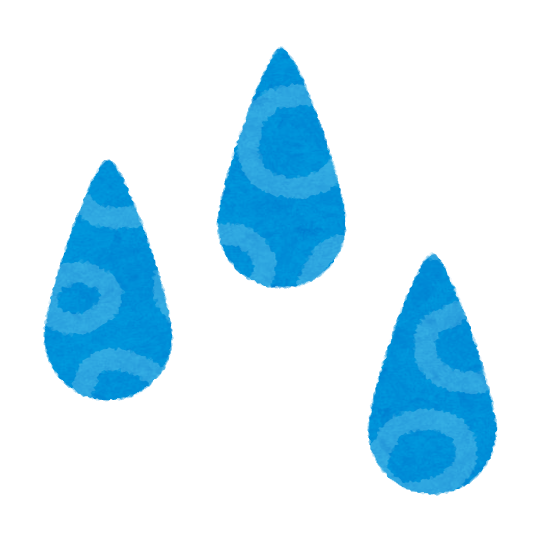 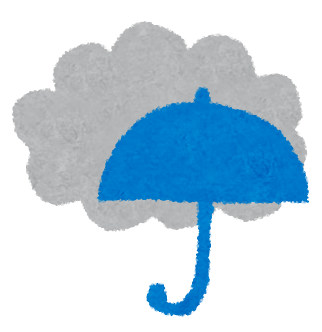 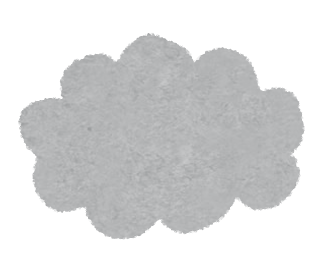 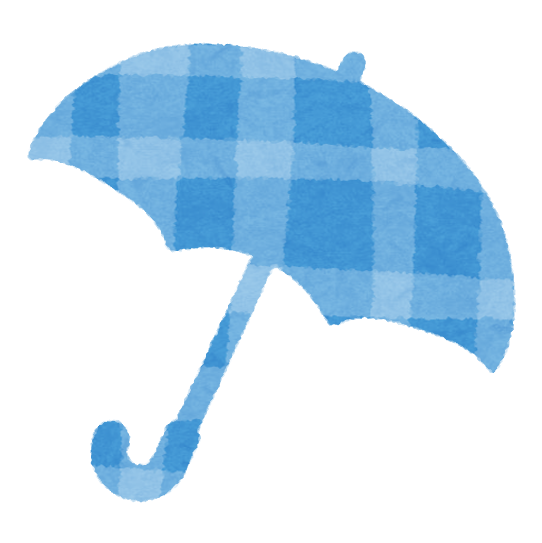 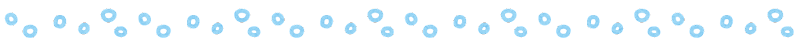 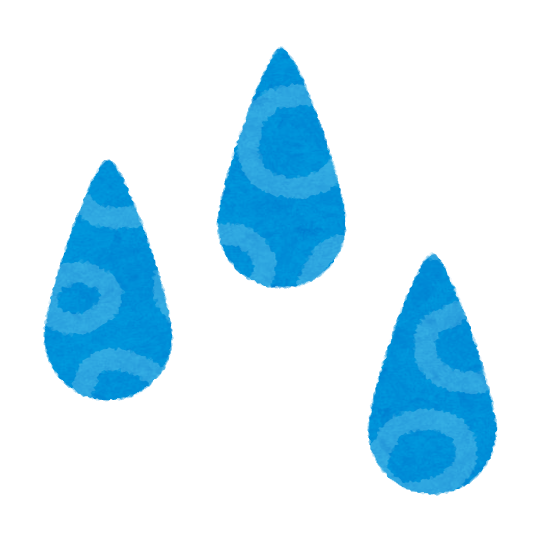 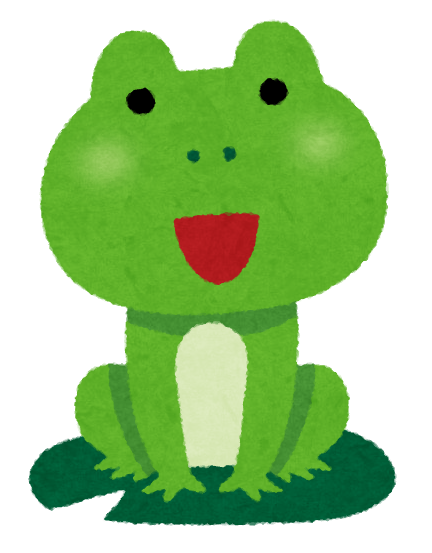 cloudy
rainy
windy
sunny
snowy
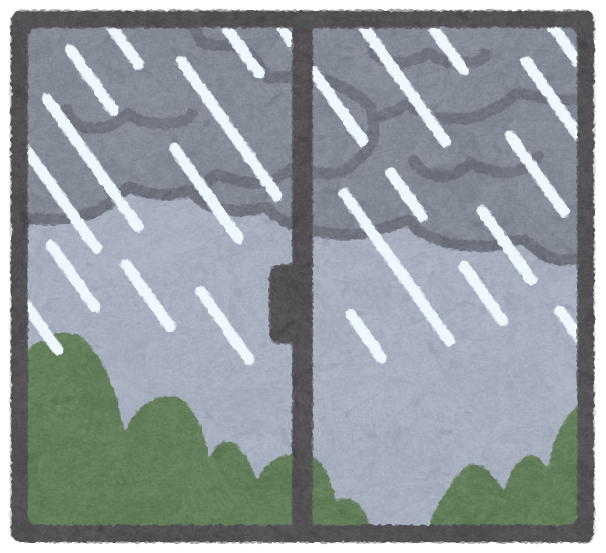 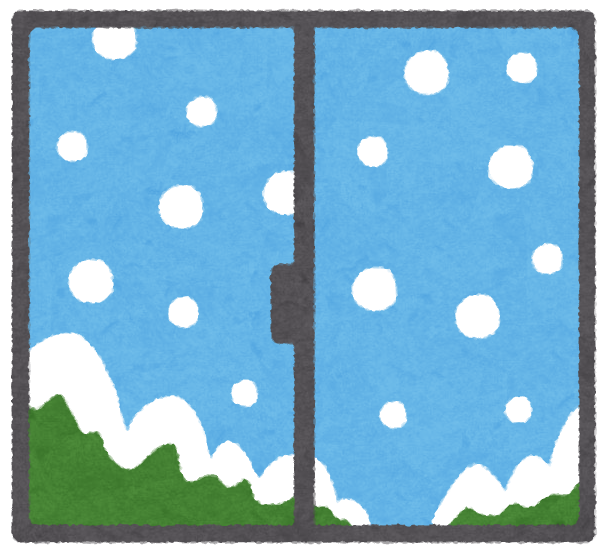 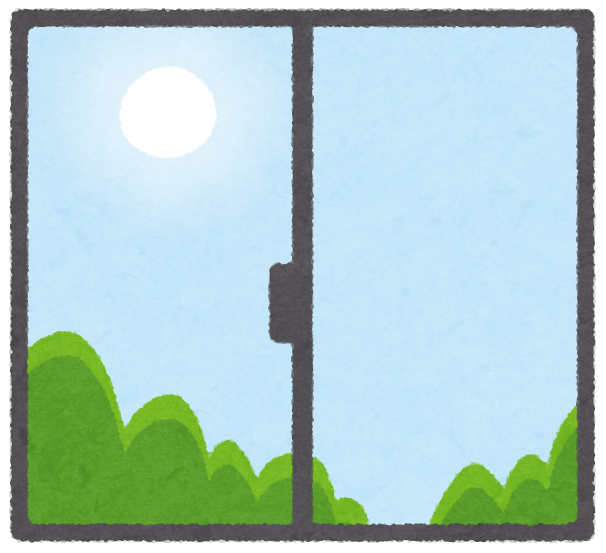 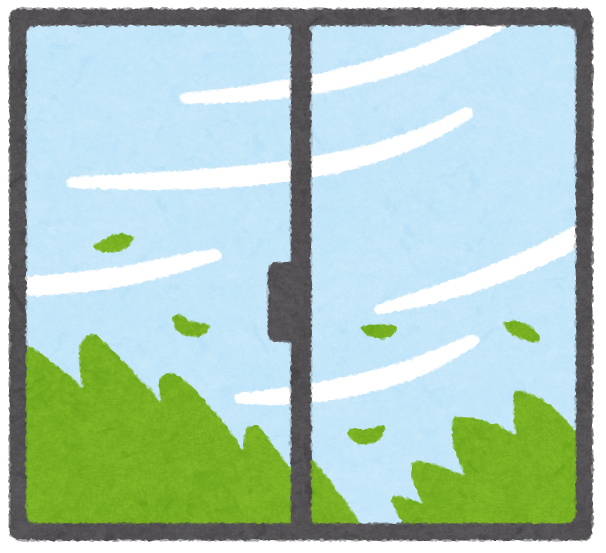 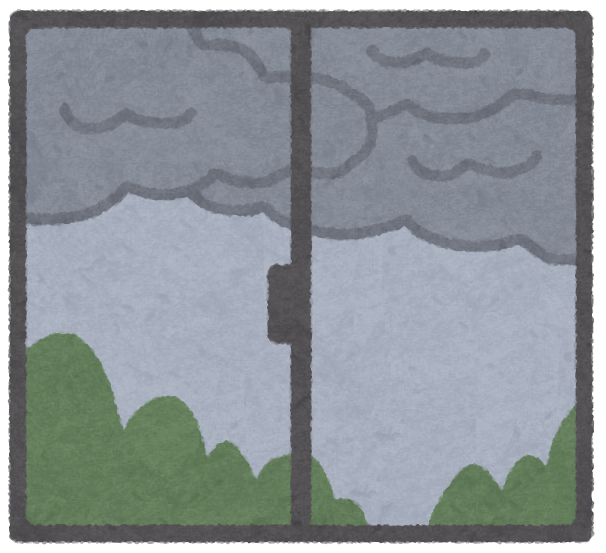 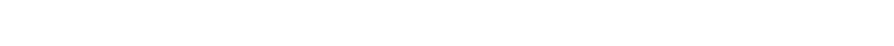 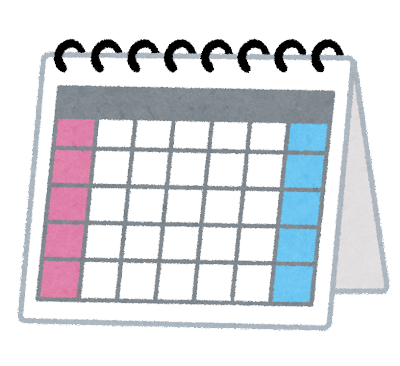 暦（こよみ）カード
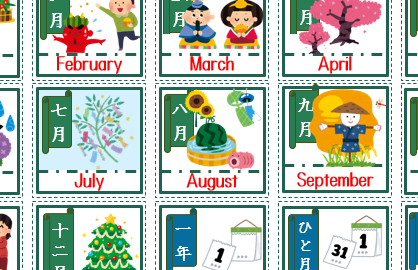 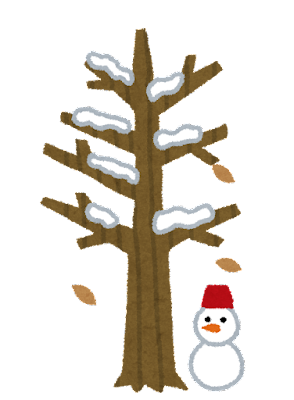 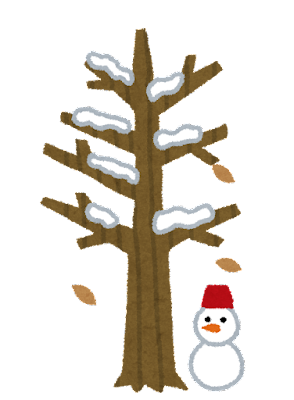 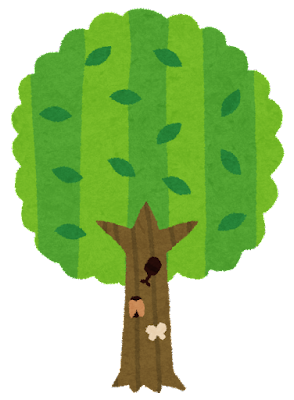 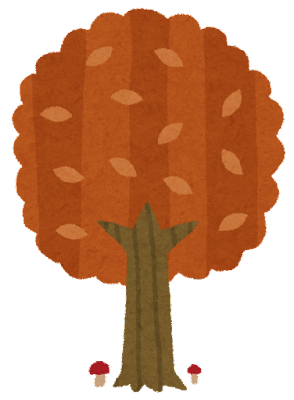 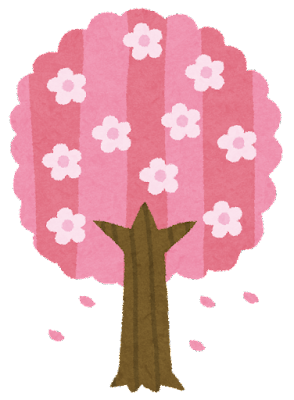 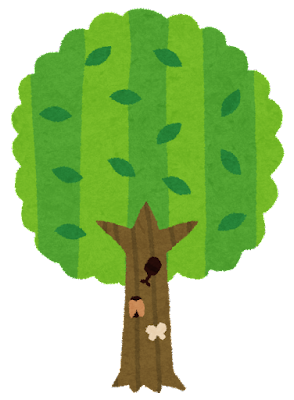 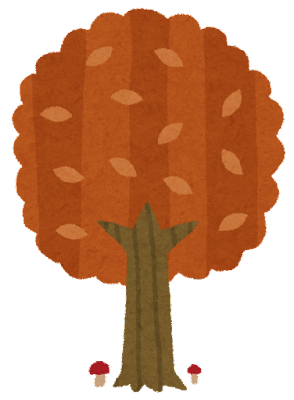 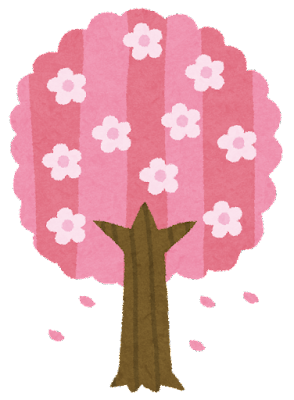 February
March
January
五
月
四
月
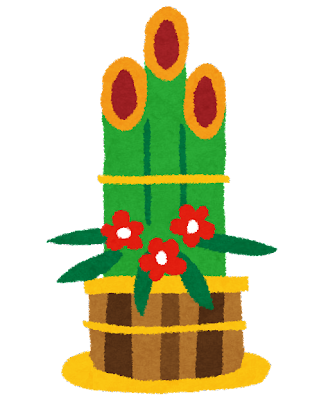 三
月
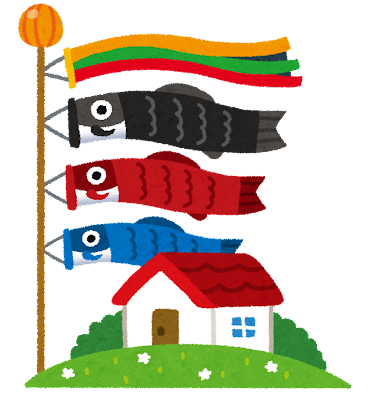 一月
二
月
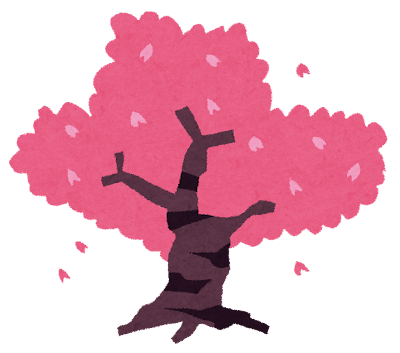 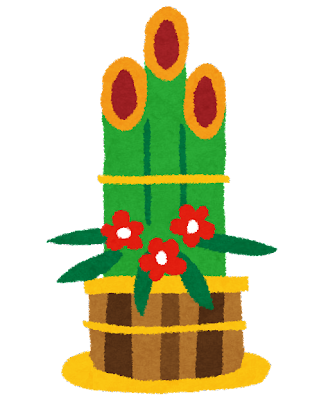 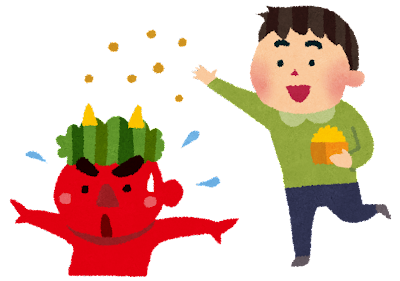 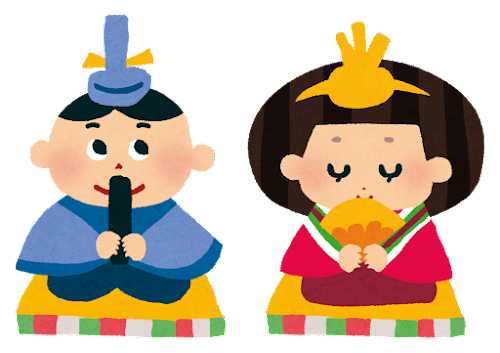 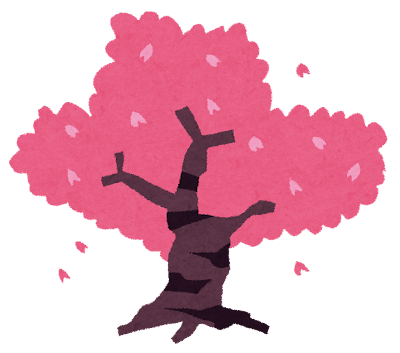 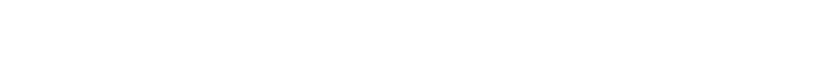 August
July
May
April
September
九
月
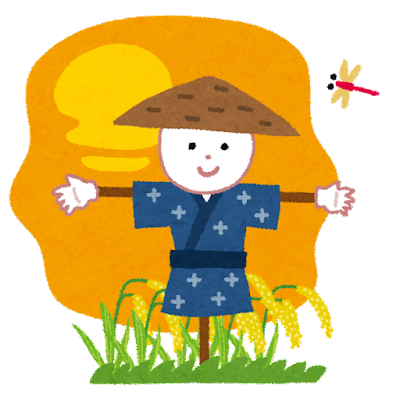 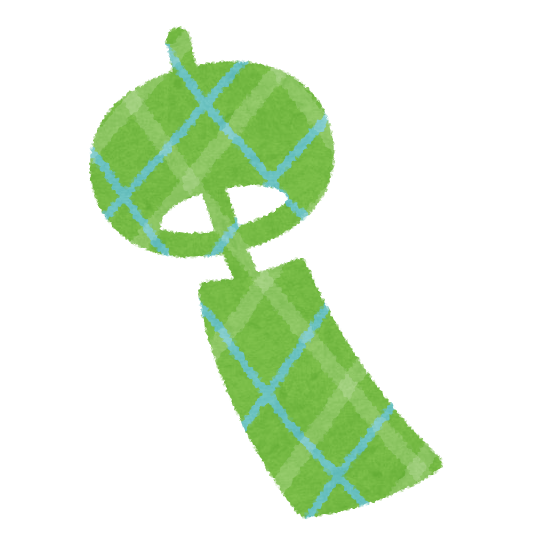 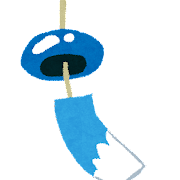 八
月
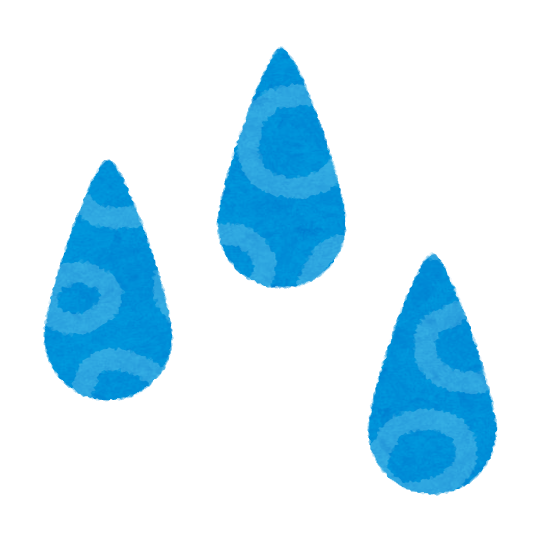 June
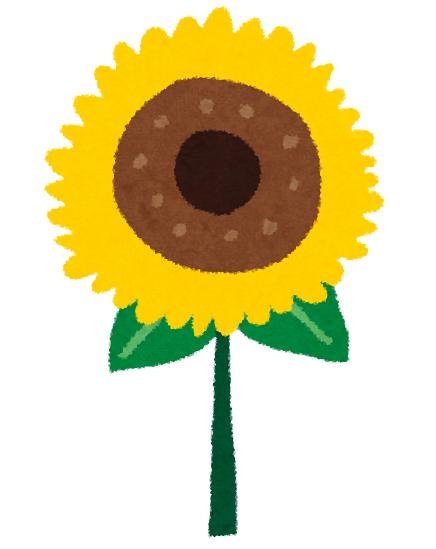 七
月
六
月
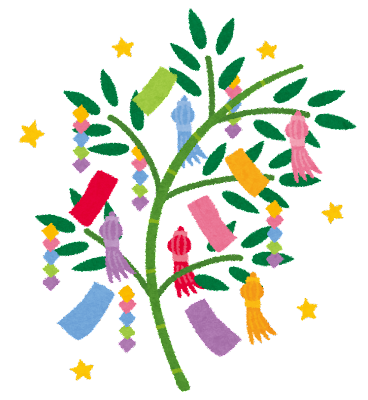 十月
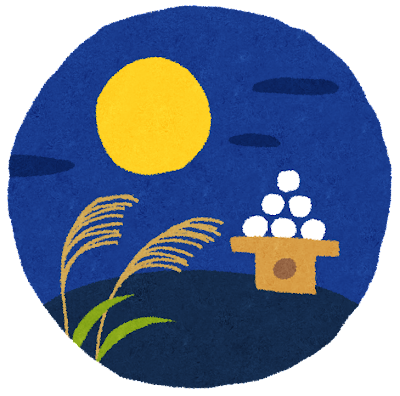 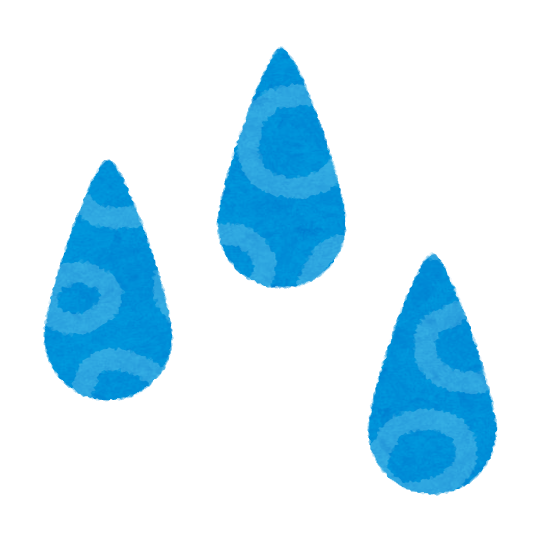 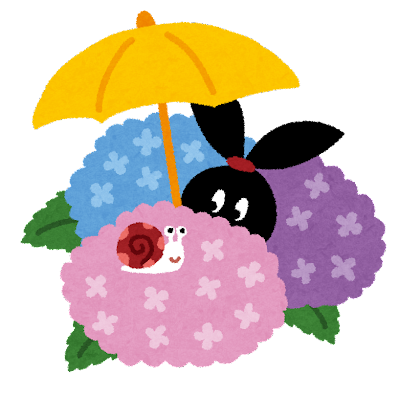 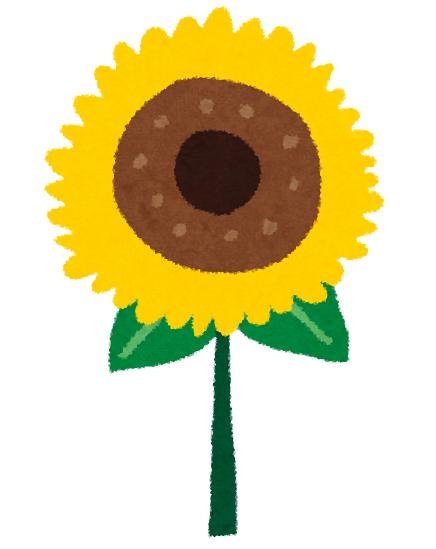 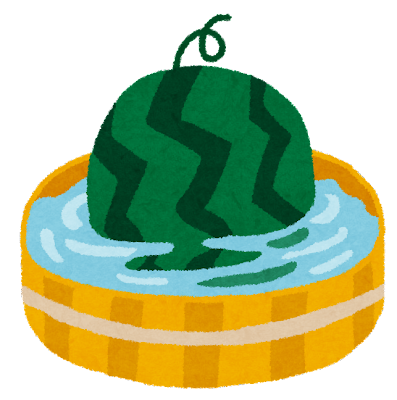 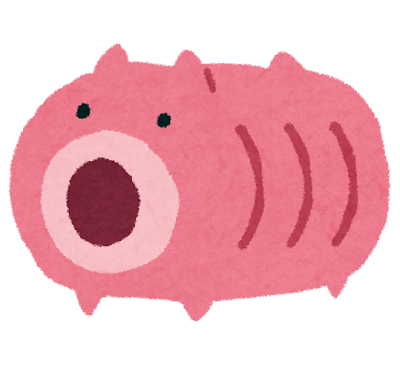 October
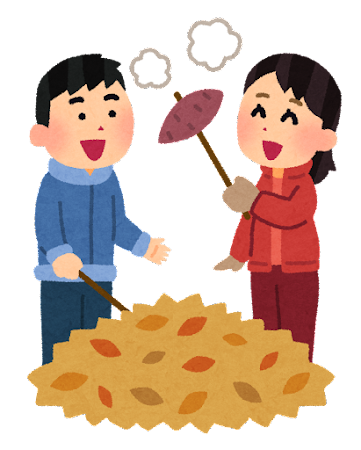 一日
December
year
day
November
month
十二月
ひと月
一年
十一月
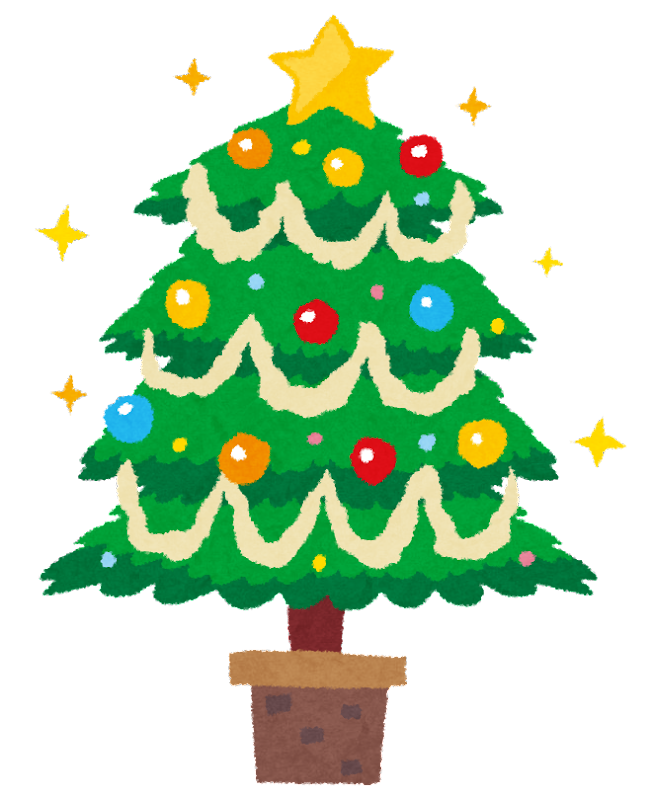 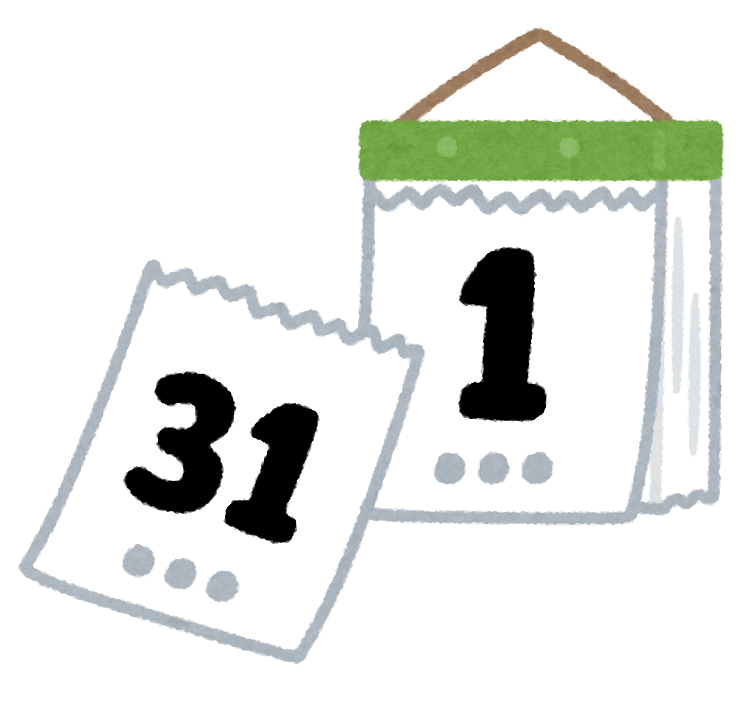 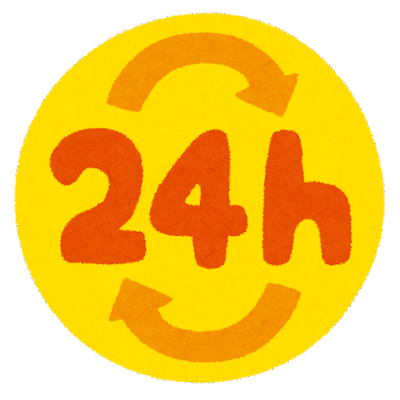 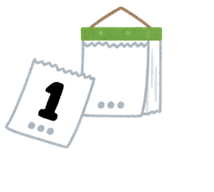 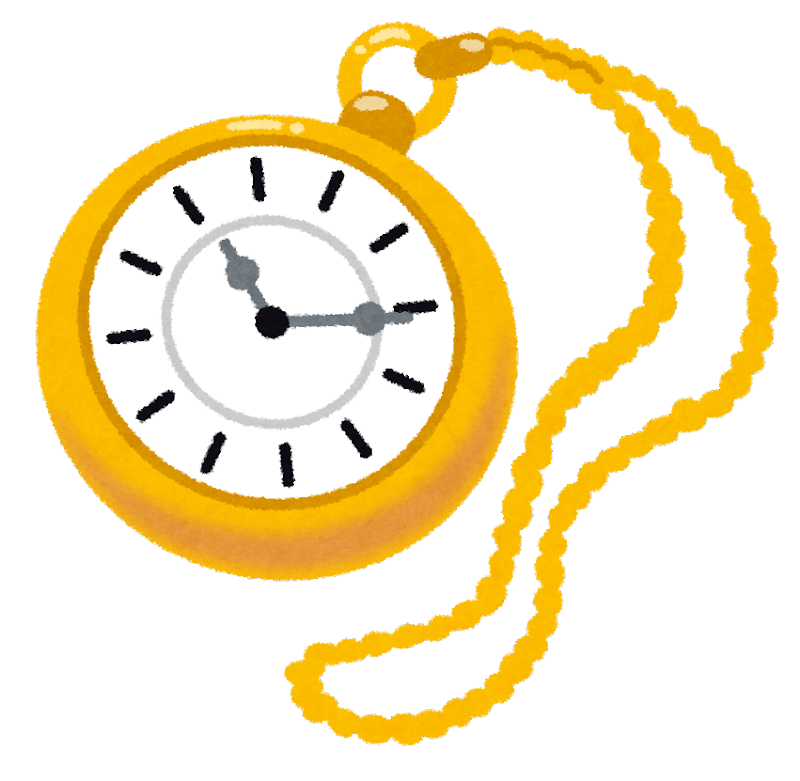 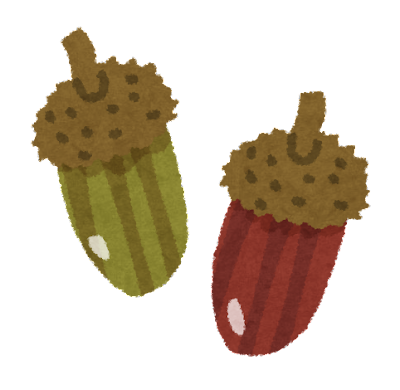 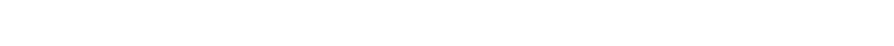 国名カード
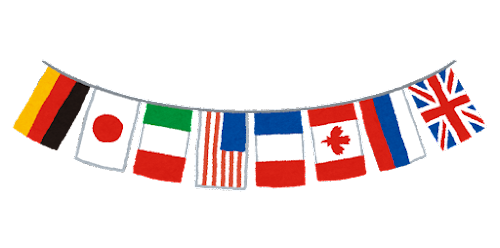 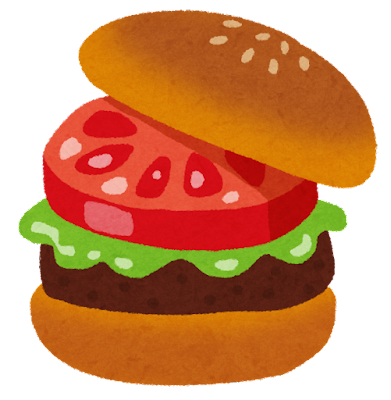 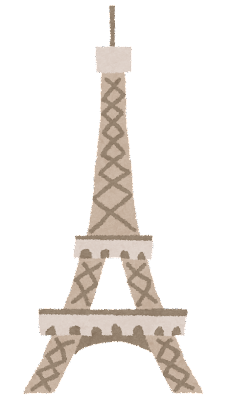 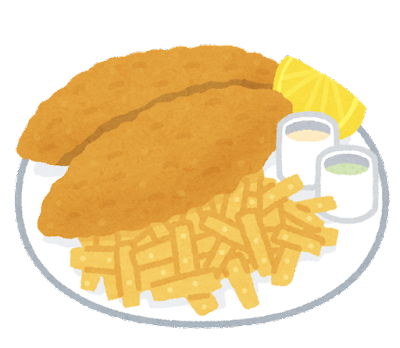 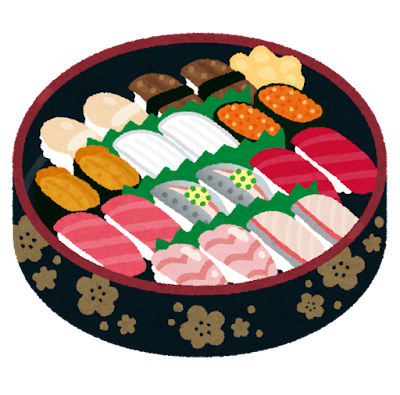 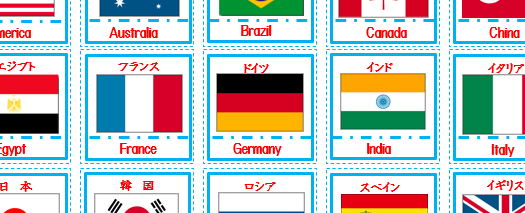 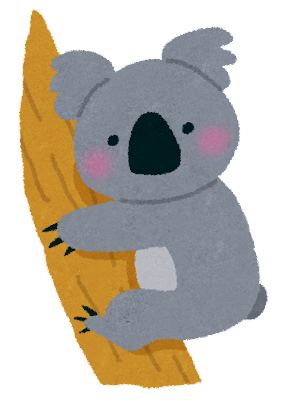 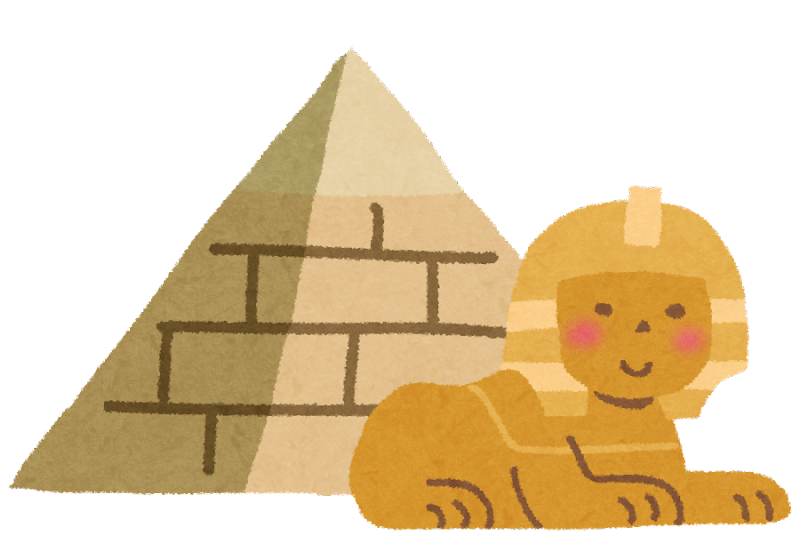 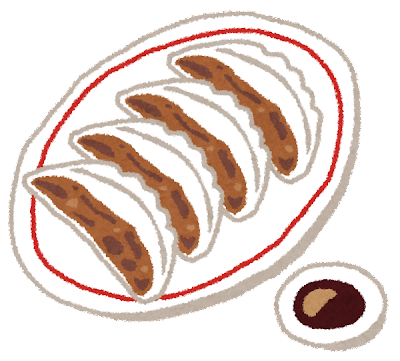 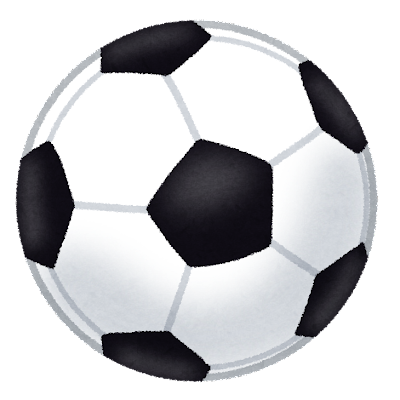 中　国
アメリカ
ブラジル
オーストラリア
カナダ
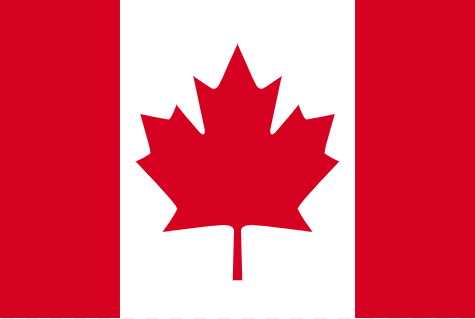 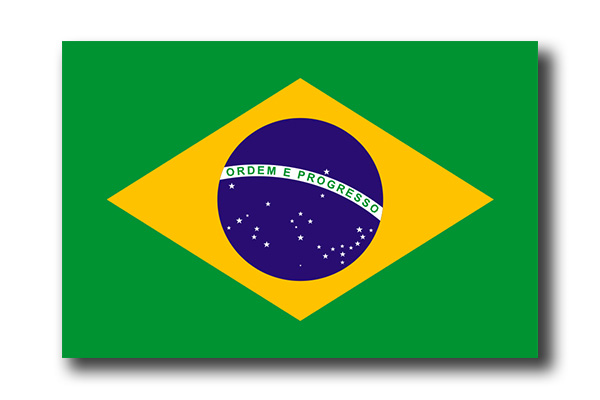 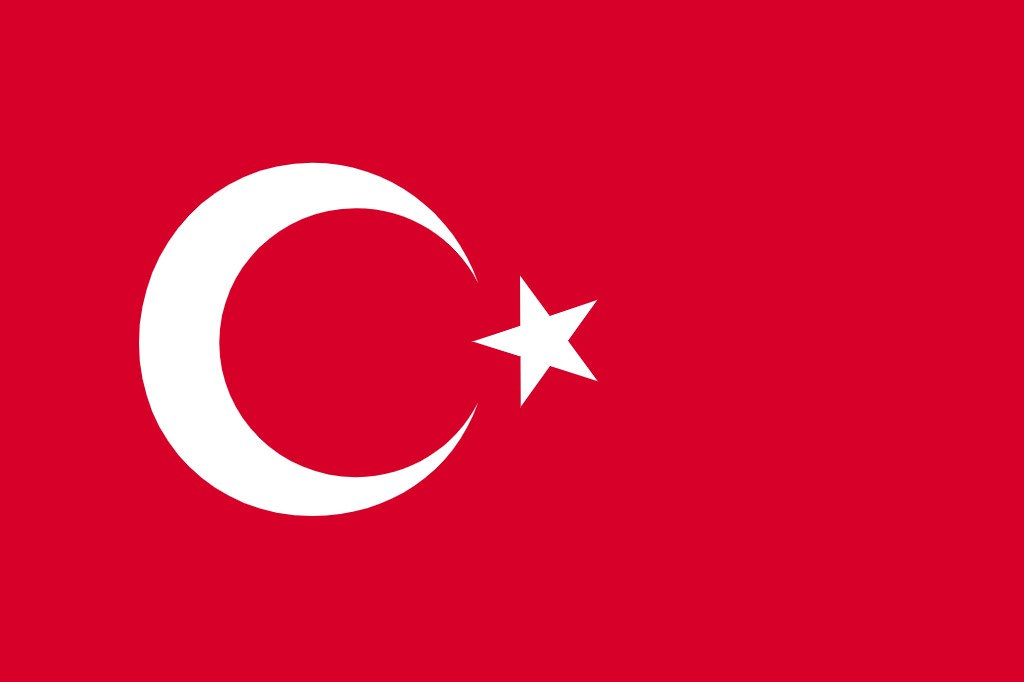 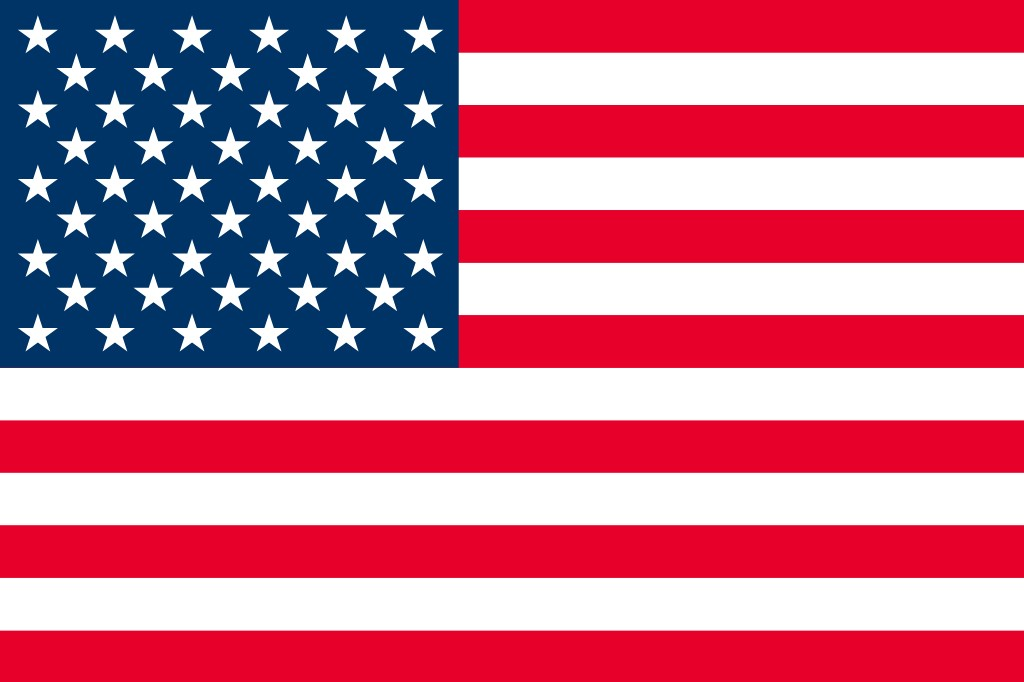 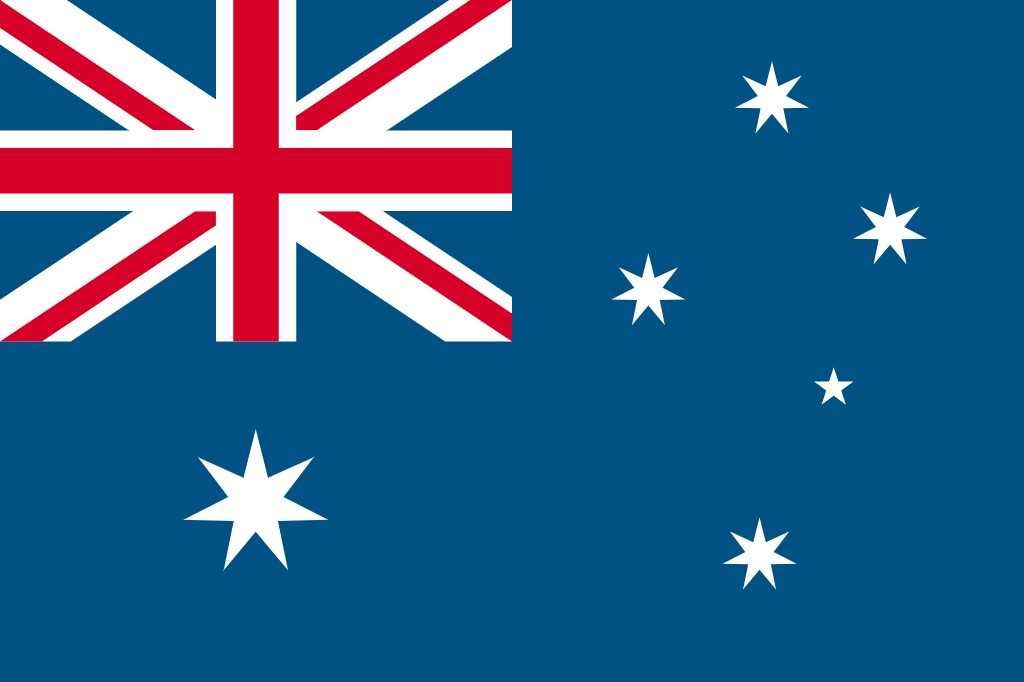 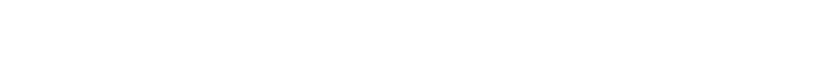 America
Canada
Brazil
China
Australia
フランス
イタリア
インド
エジプト
ドイツ
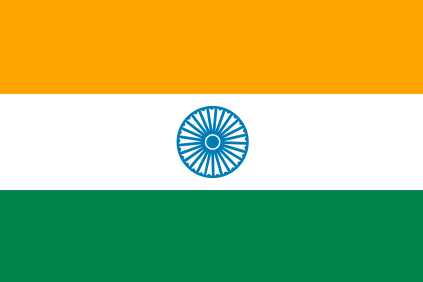 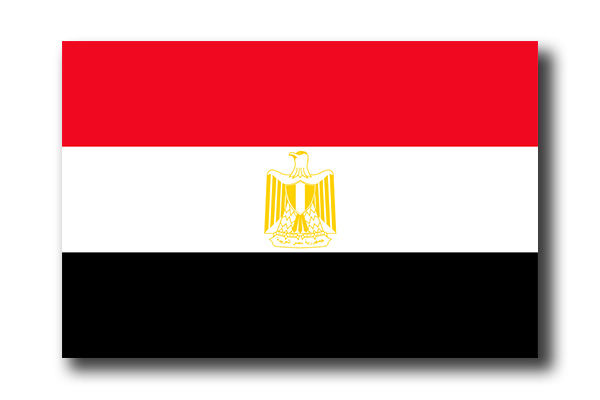 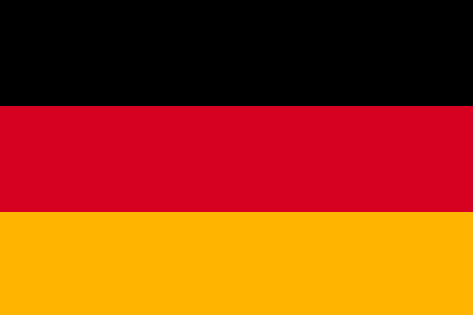 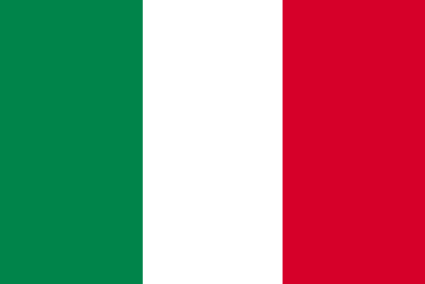 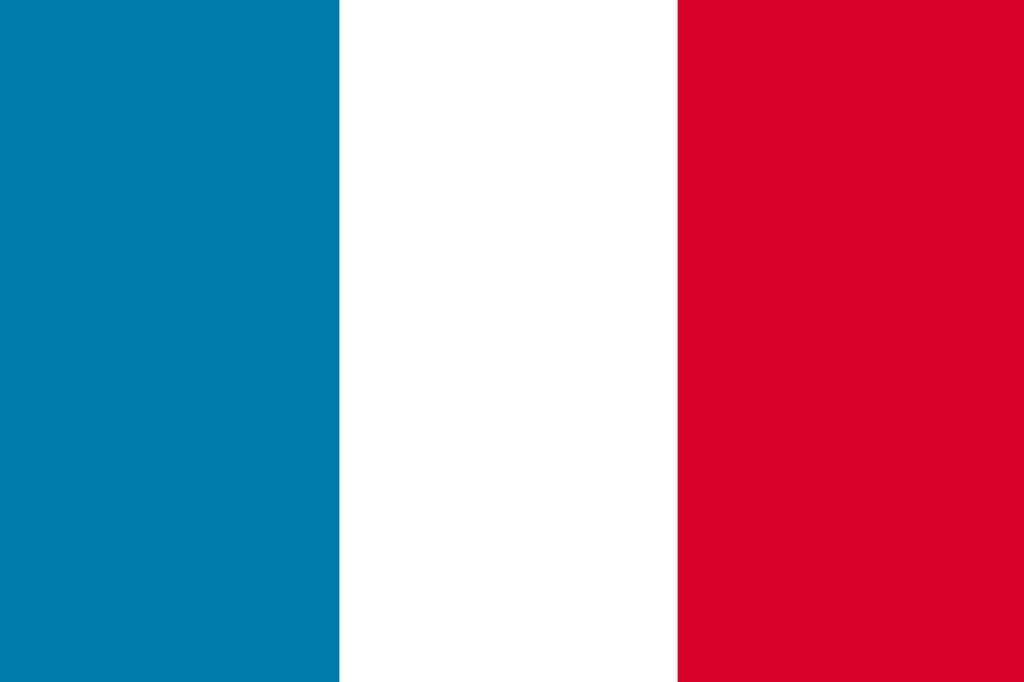 Germany
Italy
France
Egypt
India
ロシア
韓　国
日　本
イギリス
スペイン
the U.K.
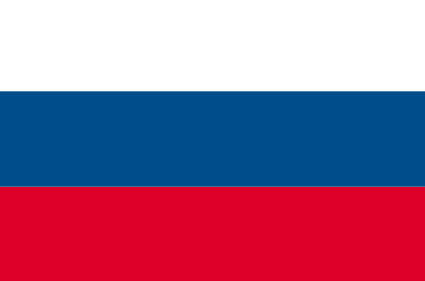 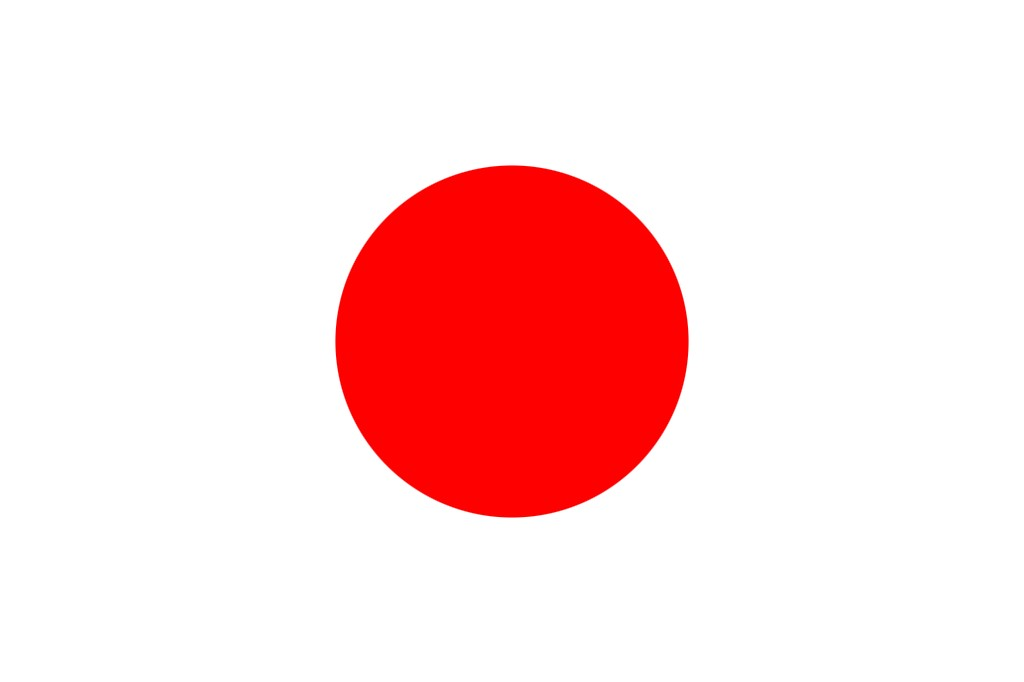 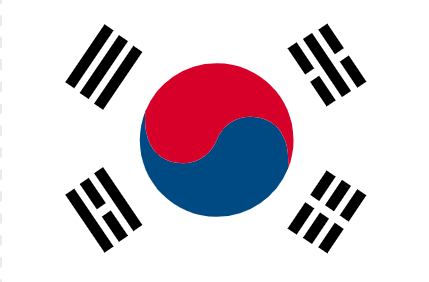 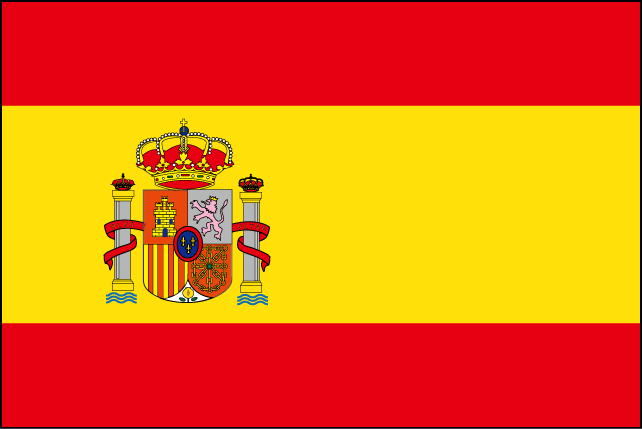 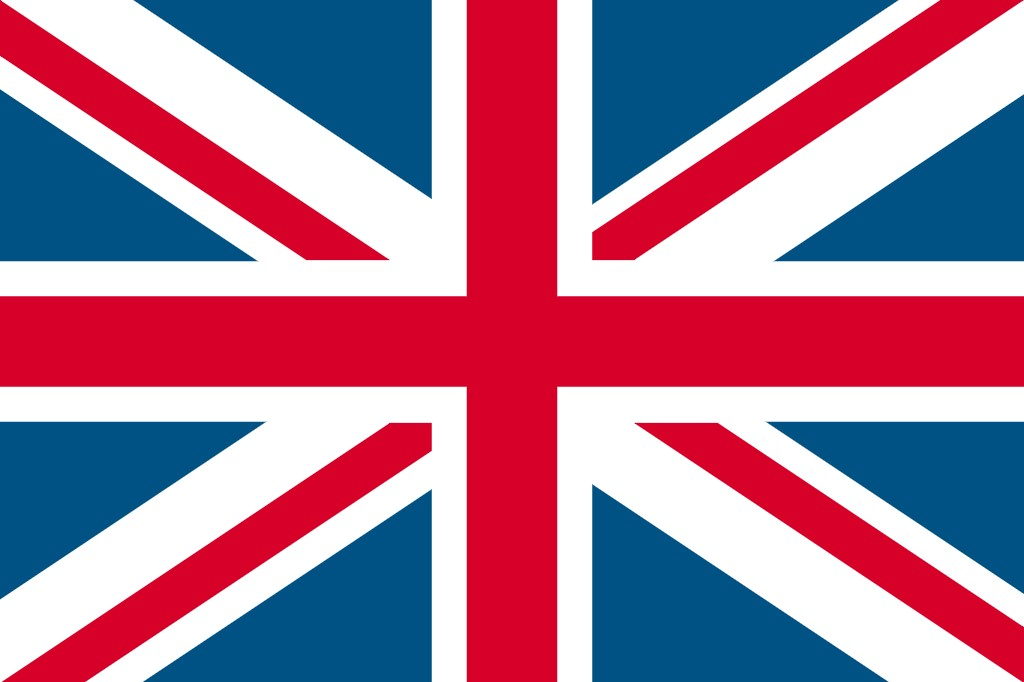 Japan
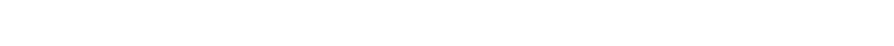 Spain
Korea
Russia
色カード
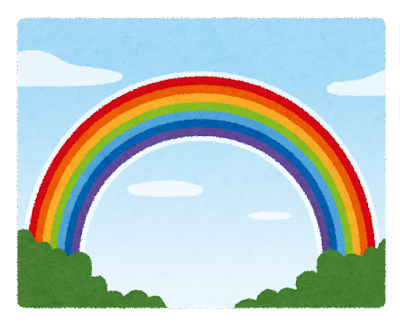 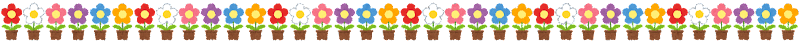 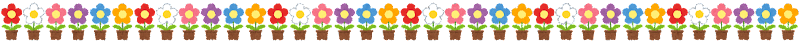 silver
yellow
pink
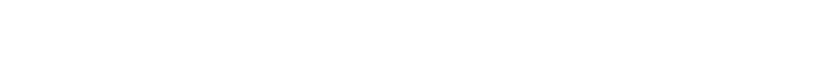 white
red
light blue
black
yellow green
brown
orange
purple
green
blue
gold
英単語カード
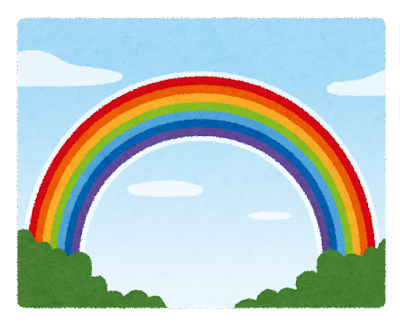 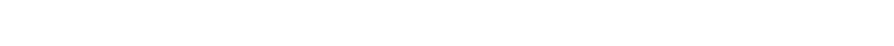 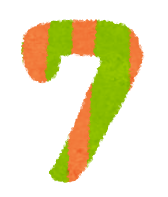 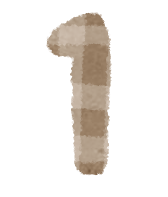 数字カード
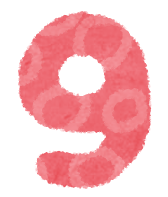 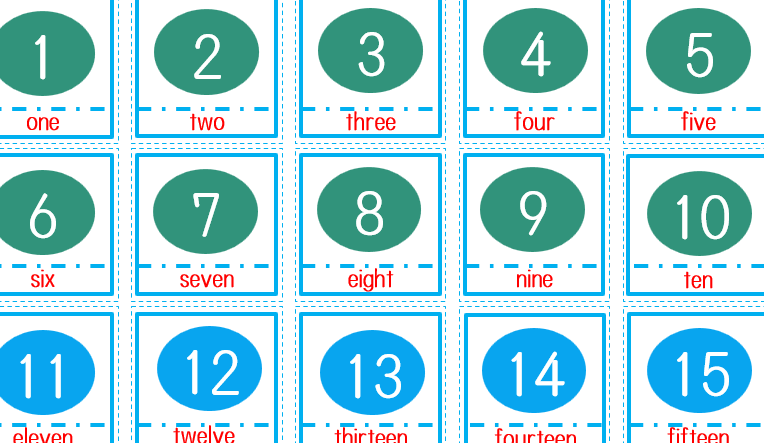 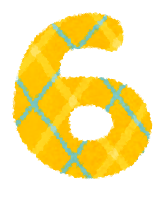 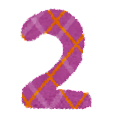 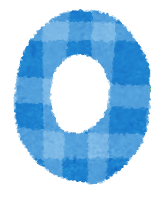 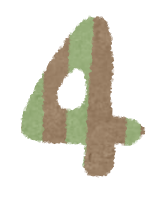 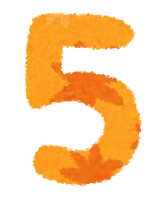 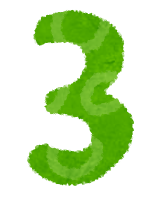 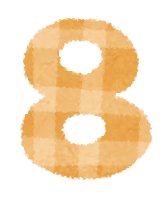 fourteen
3
4
5
2
1
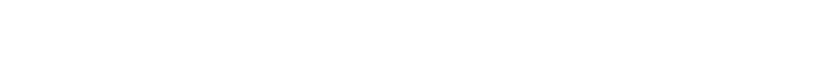 one
two
three
four
five
six
seven
eight
nine
eleven
twelve
thirteen
fifteen

fifteen
8
9
7
6
10
ten
12
14
15
11
13
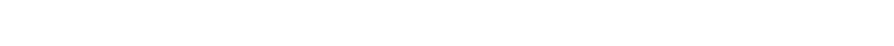 twenty-nine
nineteen
twenty-four
17
19
20
16
18
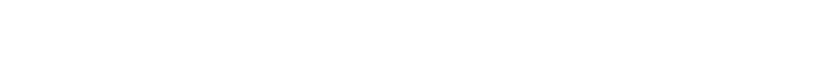 twenty-six
twenty-seven
twenty-eight
thirty
sixteen
seventeen
eighteen
twenty
twenty-one
twenty-two
twenty-three
twenty-five
22
24
25
23
21
27
29
30
26
28
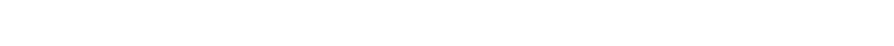 seventy
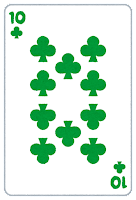 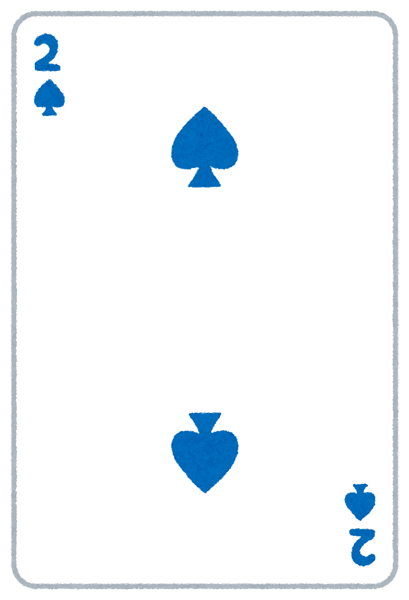 50
70
40
60
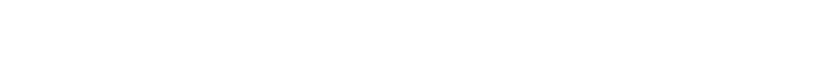 forty
fifty
sixty
eighty
one-hundred
ninety
zero
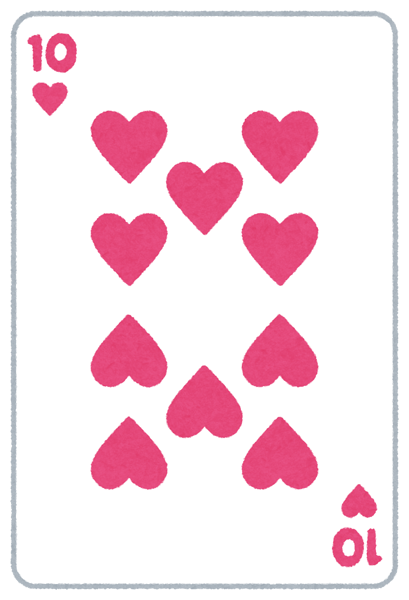 100
0
80
90
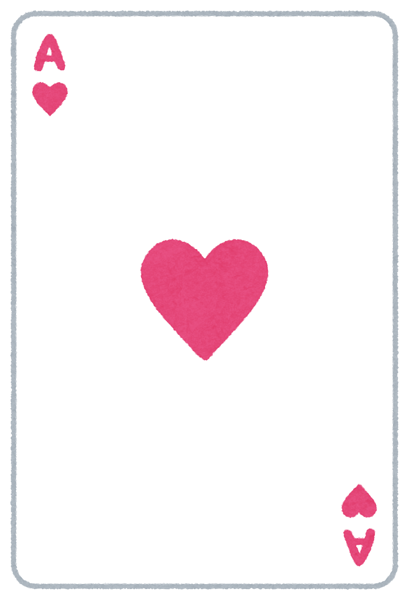 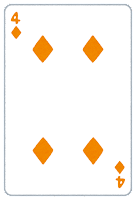 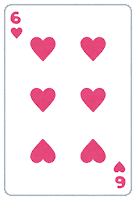 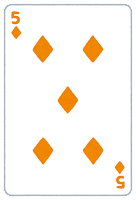 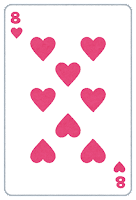 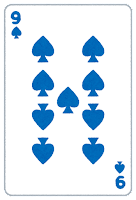 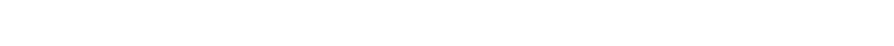